L13
3/6
记得点名
京剧 n.	演员 n.	观众 n.
https://youtube.com/shorts/xO_n_Qr5VGU?si=SMKyVeMLj-U4Nxul
[Speaker Notes: 台上是演员，台下是观众
台上是老师，台下是学生
台上是法官，台下是律师
台上是病人，台下是医生]
厚 adj.	(薄báo)
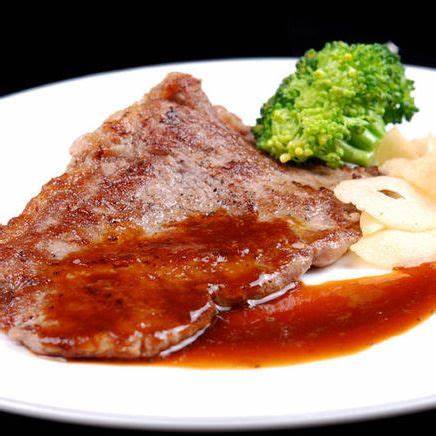 厚 adj.	(薄báo)
他和他的狗一起生活了十年，他们的感情自然是很深厚的。
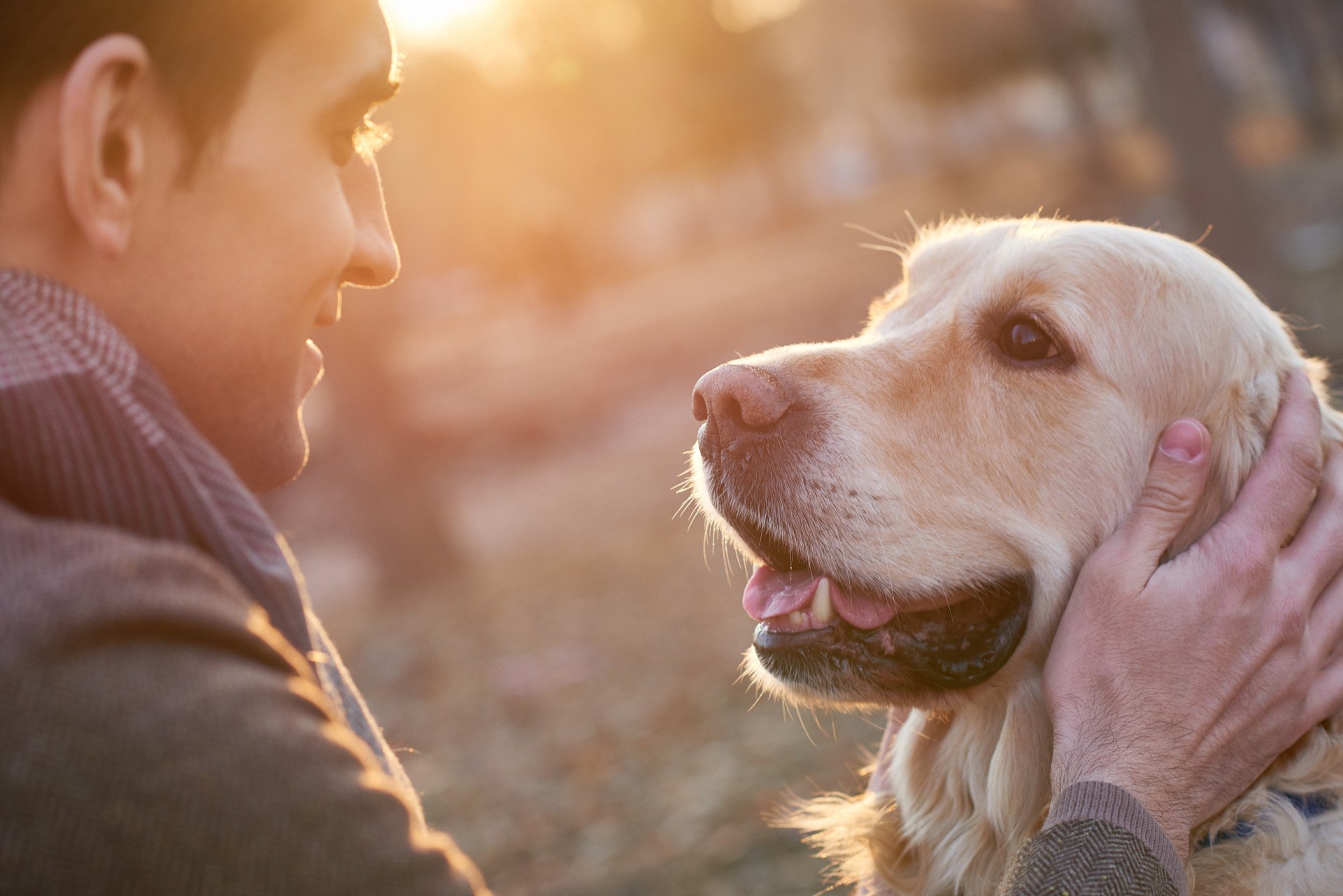 厚 adj.	(薄báo)
小组讨论：如果你是一位导演，你要让两位主角表现出深厚的友谊，你会安排他们做什么动作？
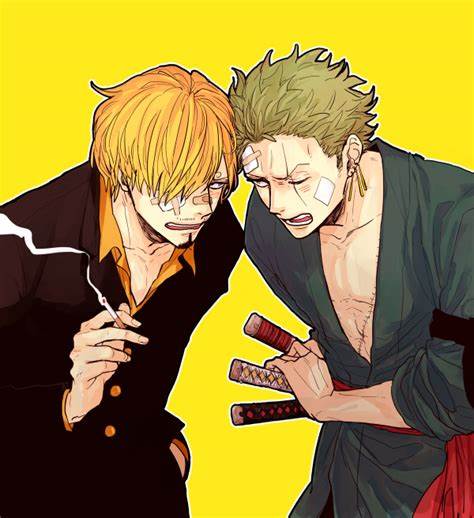 演出 v.
他为了出演这个角色而疯狂减肥。
他为了参与这部电影的演出而疯狂减肥。
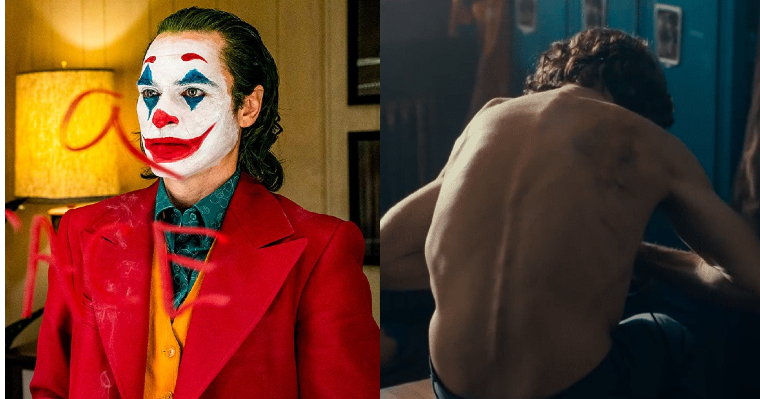 演出 v.
这个剧团曾经到台湾上台演出。
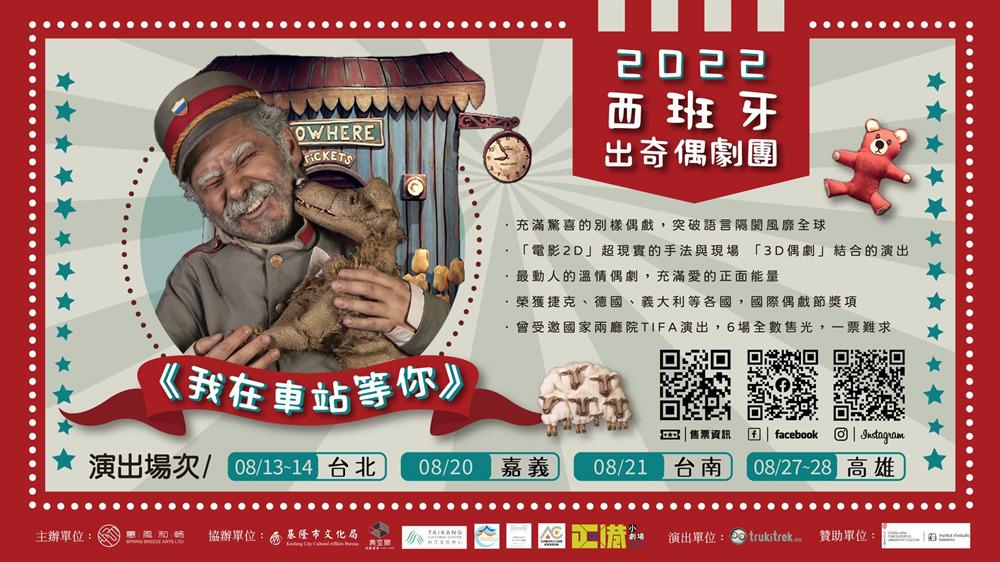 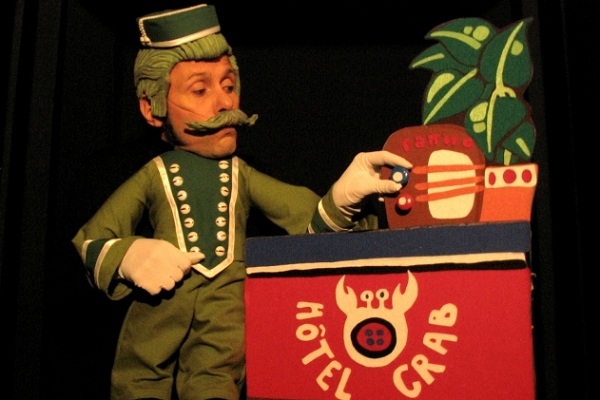 演出 v.
你最喜欢哪个明星？他/她参与过什么作品的演出？
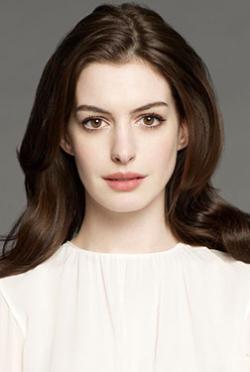 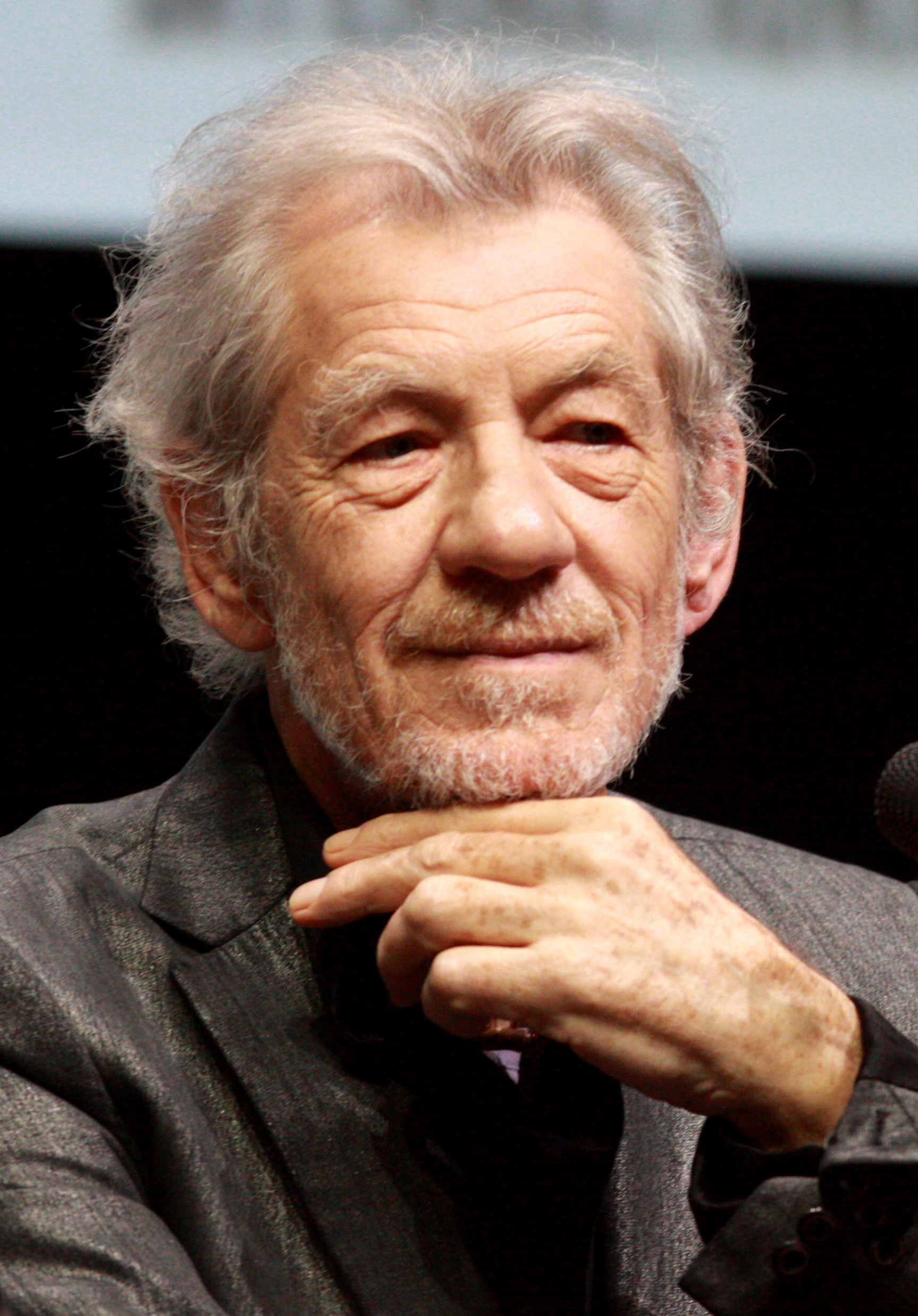 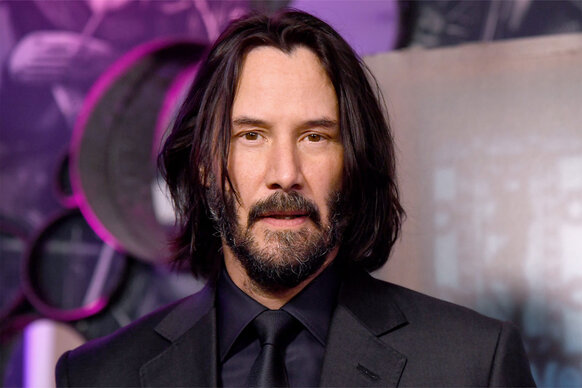 大概 adv.
副词
表示对数量、时间不太精确的估计
从家走到这里，我估算了一下大概需要15分钟。
表示对情况推测，有很大的可能性
他整天闷闷不乐，大概遇上了什么使人苦恼的事情。
形容词
表示没有很准确或者没有很详细
那件事我记不太清了，只有个大概的印象。
1.
大概 adv.
他8岁就开始上台演出，到现在大概唱了60多年了，他对这门艺术的喜爱从来没有改变过。
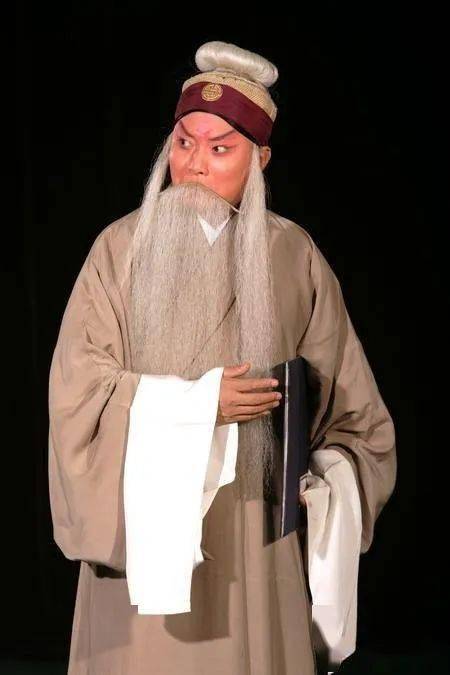 大概 adv.
副词
表示对数量、时间不太精确的估计
从家走到这里，我估算了一下大概需要15分钟。
表示对情况推测，有很大的可能性
他整天闷闷不乐，大概遇上了什么使人苦恼的事情。
形容词
表示没有很准确或者没有很详细
那件事我记不太清了，只有个大概的印象。
2.
大概 adv.
我们联系不到这家公司的老板，他大概是跑路了。
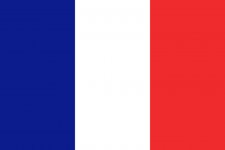 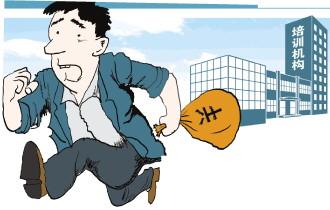 大概 adv.
副词
表示对数量、时间不太精确的估计
从家走到这里，我估算了一下大概需要15分钟。
表示对情况推测，有很大的可能性
他整天闷闷不乐，大概遇上了什么使人苦恼的事情。
形容词
表示没有很准确或者没有很详细
那件事我记不太清了，只有个大概的印象。
3.
大概 adj.
听老师举了几个例子之后，他现在能够理解“可惜”和“可怜”的大概意思了。
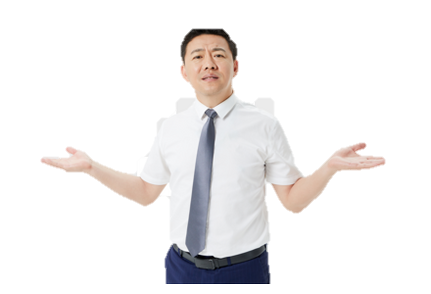 可怜
可惜
大概 adv.	(vs也许)
两者都是副词，表示对情况的推测、估计。

“大概”的判断性比较强，肯定性较强；“也许”表示猜测，把握性较弱。
“大概”可以表示对数量的估计；“也许”没有此用法。
“也许”可以表示说话人对自己未来的打算不确定；“大概”没有此用法。
“大概”还可以是形容词，属性词，表示不十分精确或不十分详尽；“也许”没有此用法。
1.
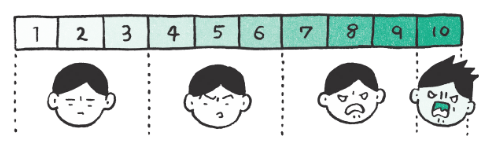 也许
大概
大概 adv.	 (vs也许)
我们联系不到这家公司的老板，他大概是跑路了。
我们联系不到这家公司的老板，他也许是跑路了。
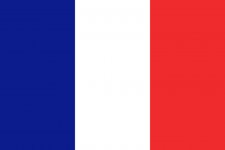 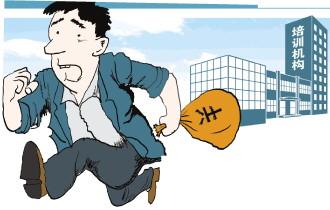 1.
大概 adv.	 (vs也许)
他为什么出去那么久还不回来？大概是迷路了吧？
他为什么出去那么久还不回来？也许是迷路了吧？
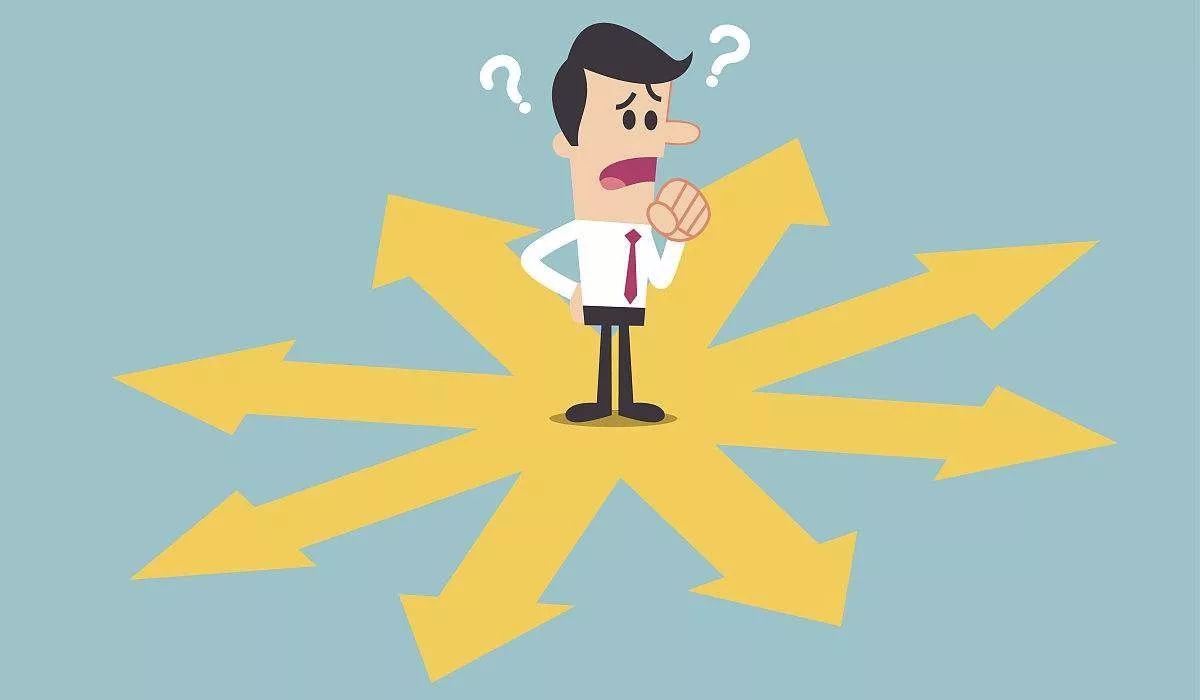 大概 adv.	(vs也许)
两者都是副词，表示对情况的推测、估计。

“大概”的判断性比较强，肯定性较强；“也许”表示猜测，把握性较弱。
“大概”可以表示对数量的估计；“也许”没有此用法。
“也许”可以表示说话人对自己未来的打算不确定；“大概”没有此用法。
“大概”还可以是形容词，属性词，表示不十分精确或不十分详尽；“也许”没有此用法。
2.
大概 adv.	 (vs也许)		+数字
他8岁就开始上台演出，到现在大概唱了60多年了，他对这门艺术的喜爱从来没有改变过。
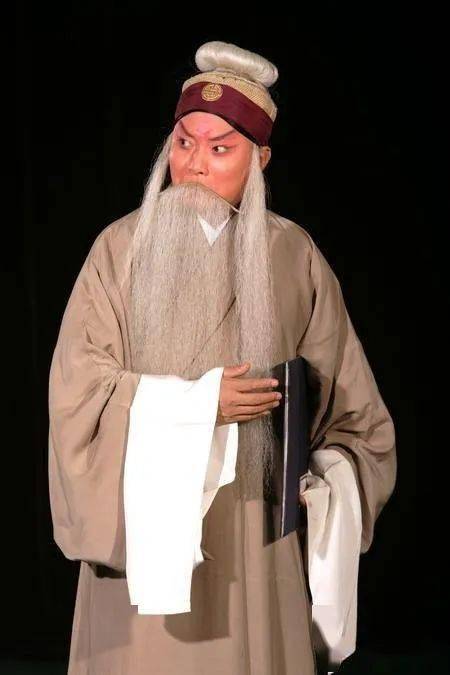 大概 adv.	(vs也许)
两者都是副词，表示对情况的推测、估计。

“大概”的判断性比较强，肯定性较强；“也许”表示猜测，把握性较弱。
“大概”可以表示对数量的估计；“也许”没有此用法。
“也许”可以表示说话人对自己未来的打算不确定；“大概”没有此用法。
“大概”还可以是形容词，属性词，表示不十分精确或不十分详尽；“也许”没有此用法。
3.
大概 adv.	 (vs也许)		+未来规划
我毕业之后会做什么工作？也许会到星巴克去工作吧？
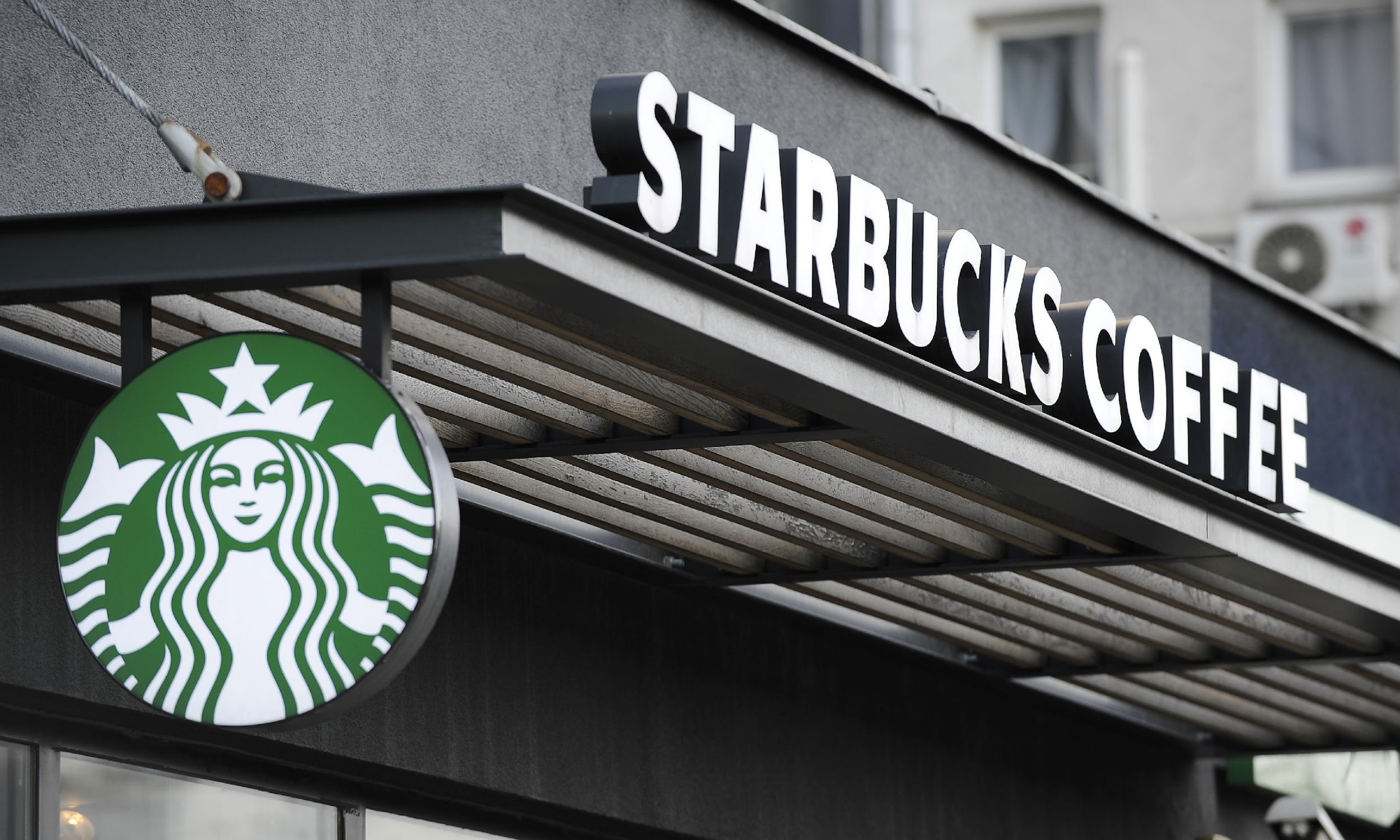 大概 adv.	(vs也许)
两者都是副词，表示对情况的推测、估计。

“大概”的判断性比较强，肯定性较强；“也许”表示猜测，把握性较弱。
“大概”可以表示对数量的估计；“也许”没有此用法。
“也许”可以表示说话人对自己未来的打算不确定；“大概”没有此用法。
“大概”还可以是形容词，属性词，表示不十分精确或不十分详尽；“也许”没有此用法。
[Speaker Notes: 大概：推测
也许：假设、不确定]
4.
大概 adj.	 (vs也许)
听老师举了几个例子之后，他现在能够理解“可惜”和“可怜”的大概意思了。
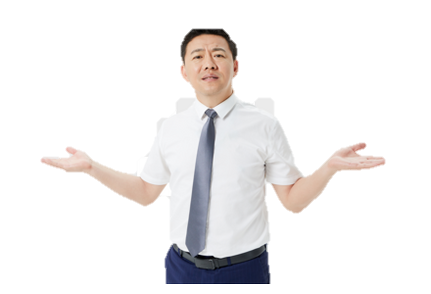 可怜
可惜
4.
大概 adj.	 (vs也许)
我的英文不是很好，我只听得懂他的大概意思。
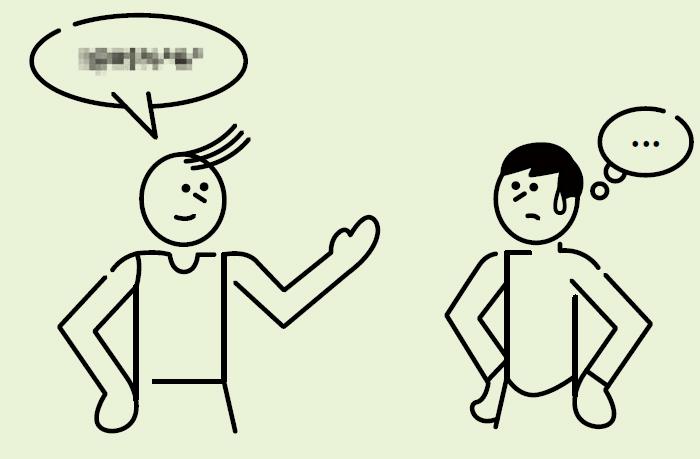 [Speaker Notes: 00
X0
0X
0X
X0
0X]
来自 v.
我来自台湾。
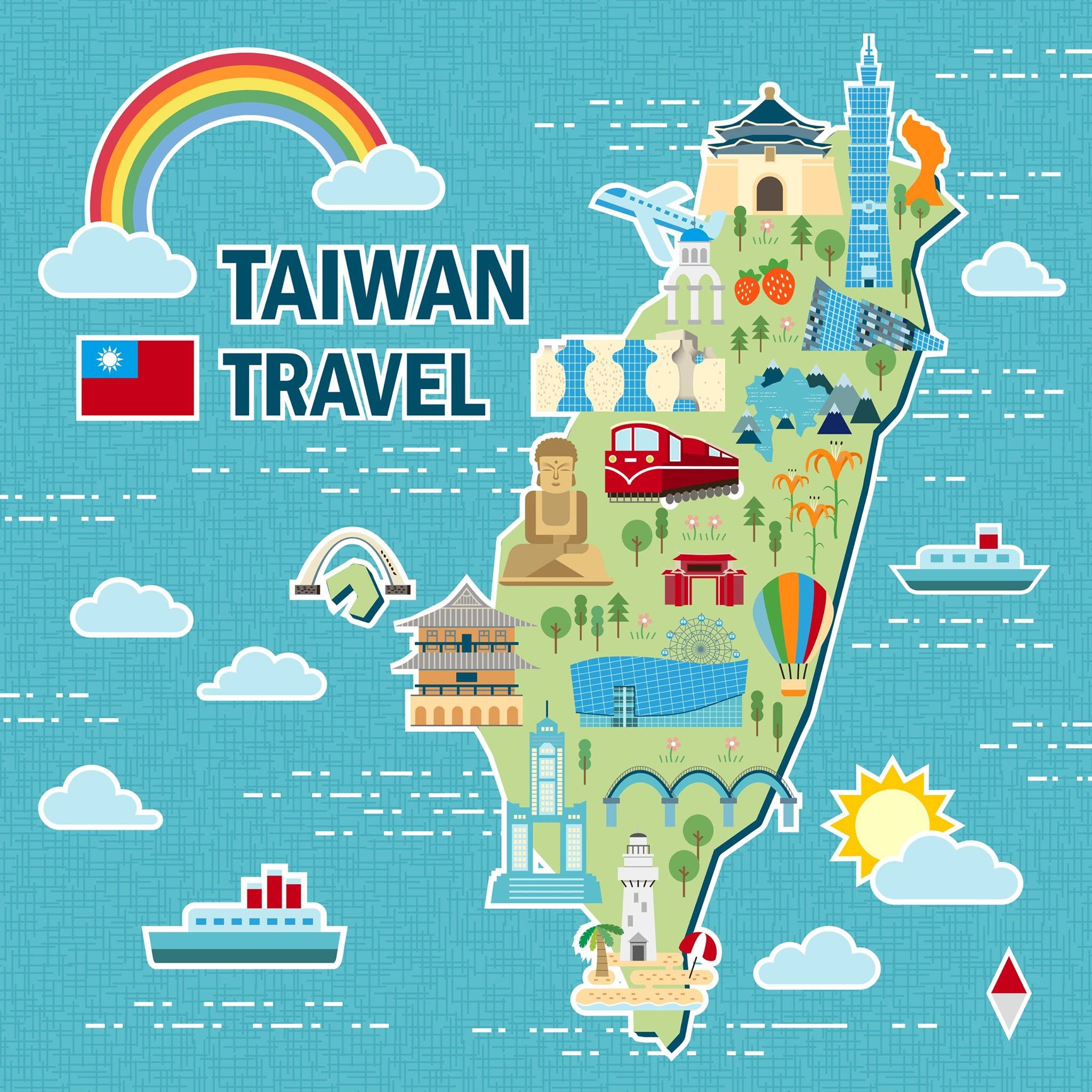 你喜欢来自哪里的水果？
遍 m.
他在表演开始之前又练了一遍台词。
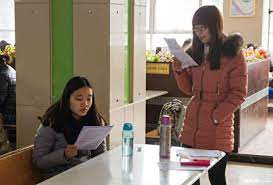 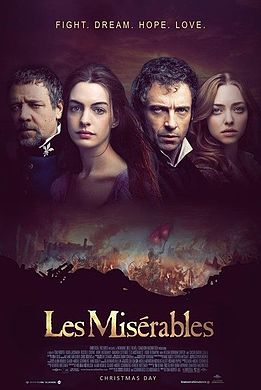 遍 m.
虽然这部电影他已经三刷了，但是未来他还会再看几遍。
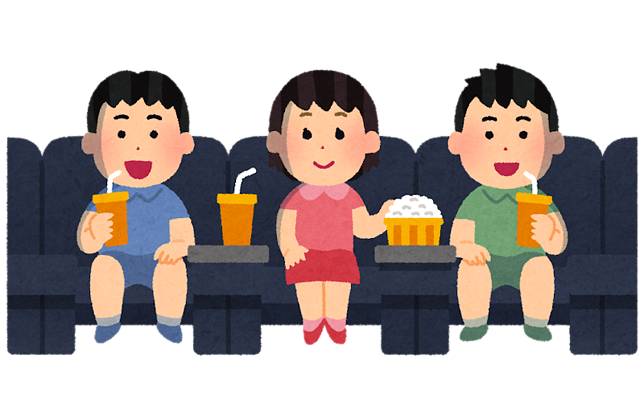 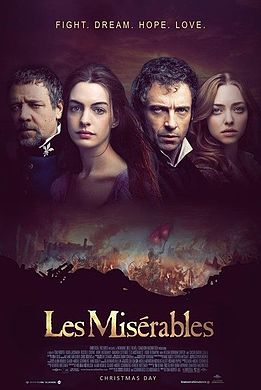 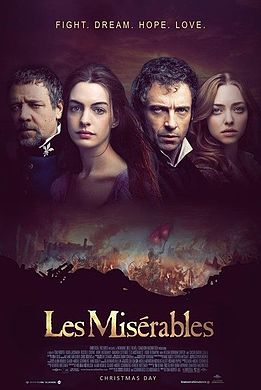 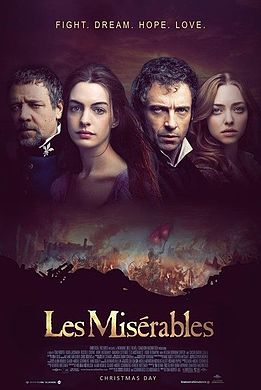 遍 m.
你们最喜欢的小说/戏剧/电影/书是什么？你们看过多少遍？
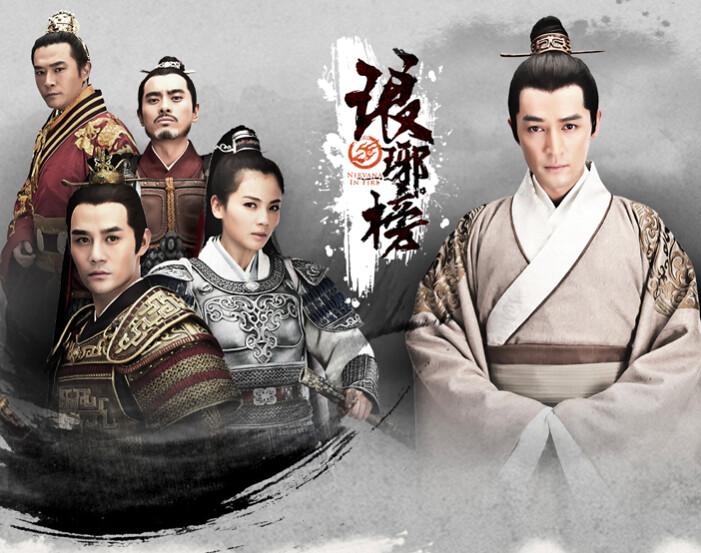 偶尔 adv.
表示情况发生的次数非常少
30%
0%
5%
10%
80%
90%
100%
50%
70%
从不
很少
不常
时常
偶尔
有时
频繁
通常
总是
偶尔 adv.
他周末通常在家看电影，偶尔也会看电视剧。
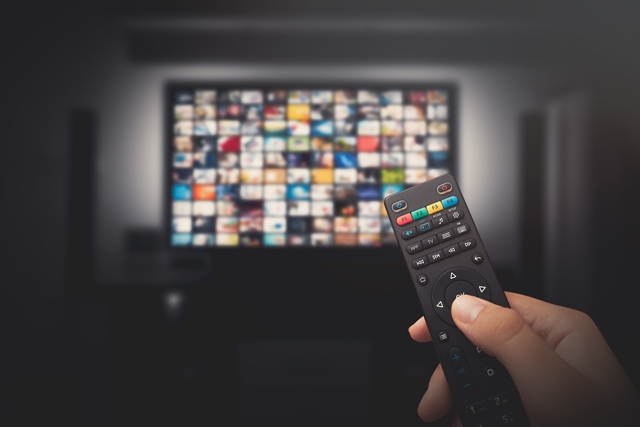 偶尔 adv.
她平常自己在家做晚饭，但是偶尔也会跟朋友一起出去吃饭。
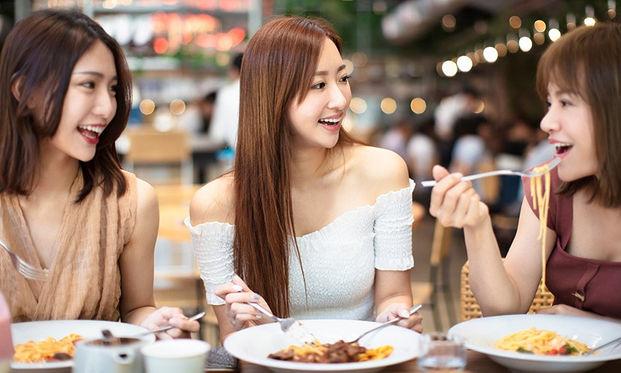 偶尔 adv.
除了“偶尔”外，再选两个频率副词，分别造两个句子。
30%
0%
5%
10%
80%
90%
100%
50%
70%
从不
很少
不常
时常
偶尔
有时
频繁
通常
总是
吃惊 v.
他美妙的歌声让她非常吃惊。
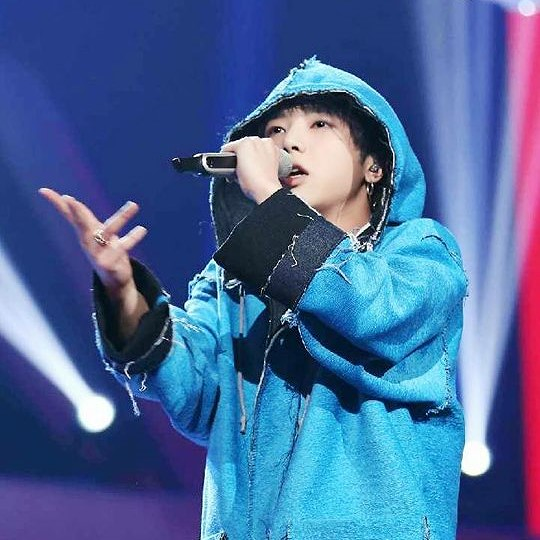 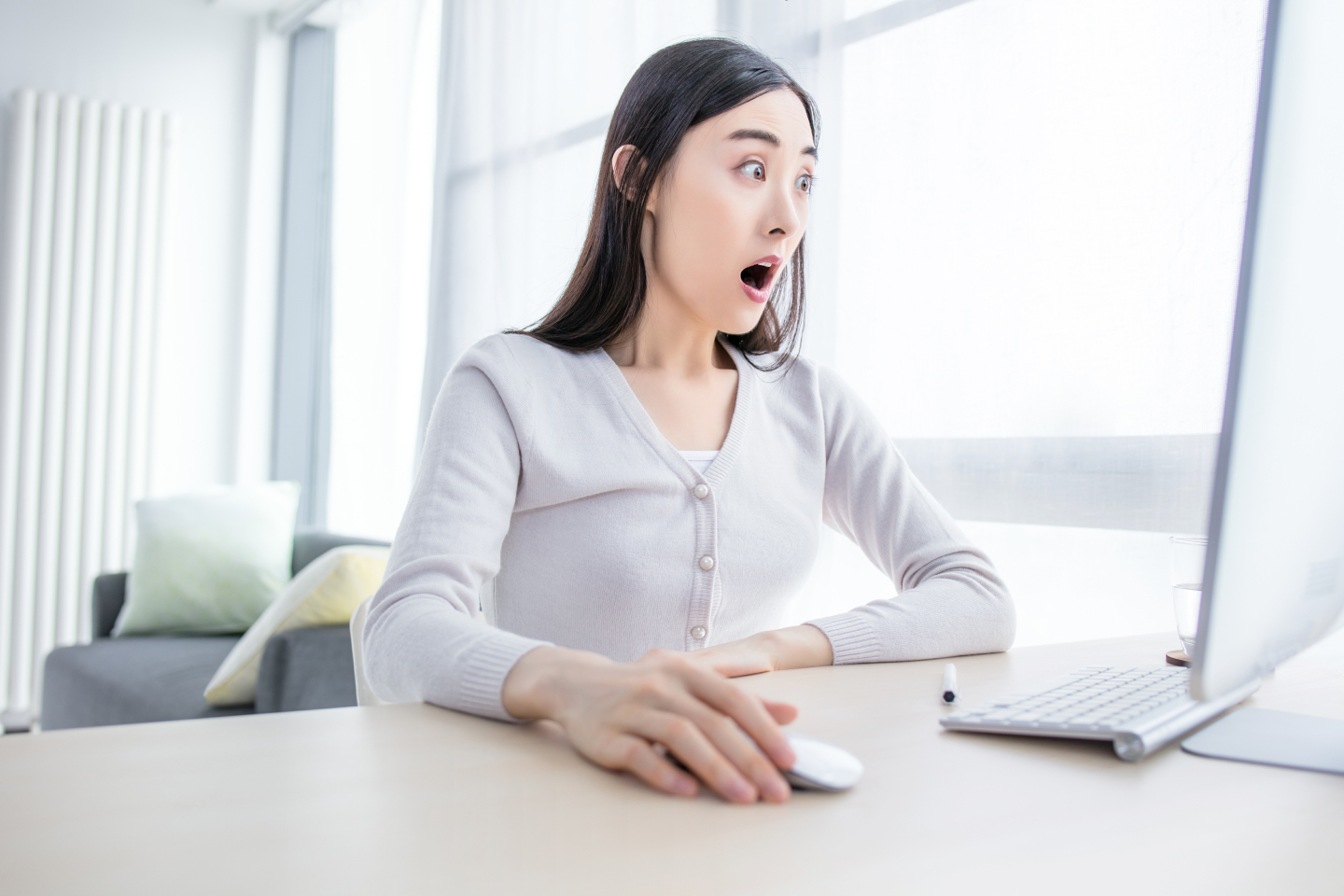 吃惊 v.
电影里的坏人突然说自己是主角的爸爸，让观众非常吃惊。
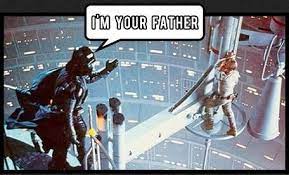 吃惊 v.
别吃惊。你们现在想着什么我都一清二楚。
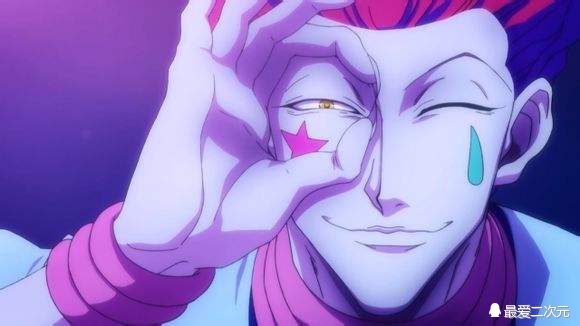 吃惊 v.
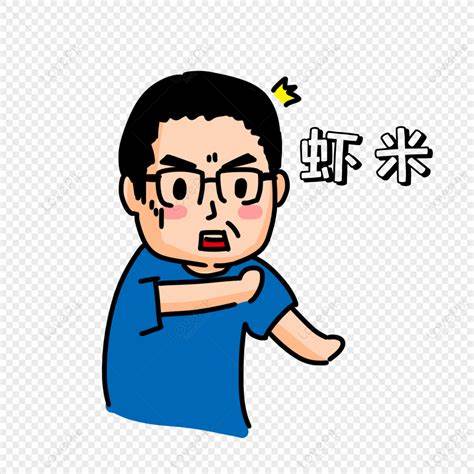 最近有没有什么让你们非常吃惊的事情？
基础 n.
学中文必须先学拼音，打好发音基础。
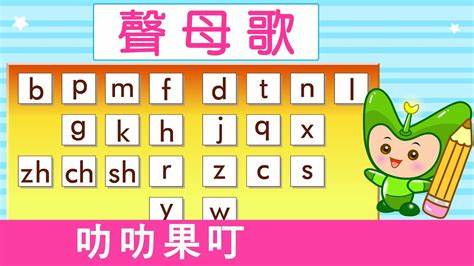 基础 n.
现代科学的基础是数学。
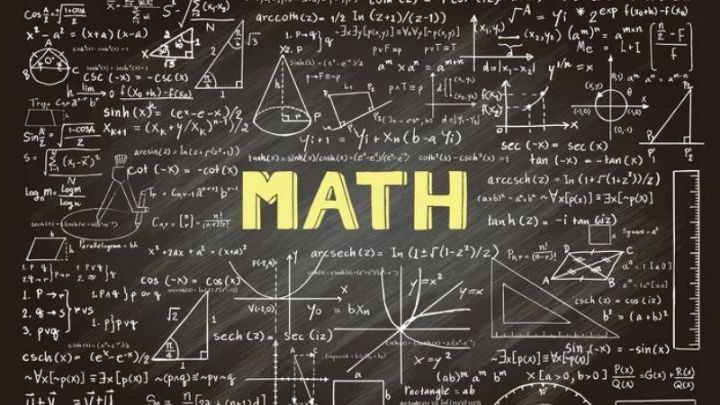 基础 n.
你们觉得捷克/斯洛伐克人的基础技能是什么？
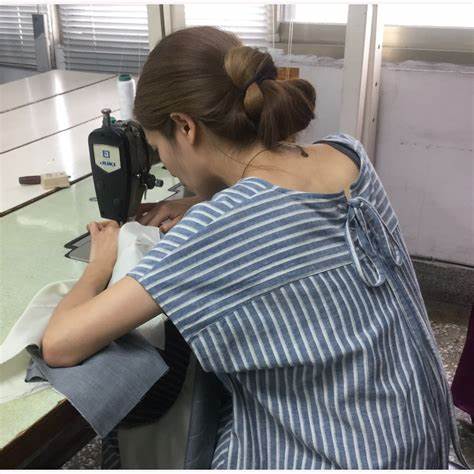 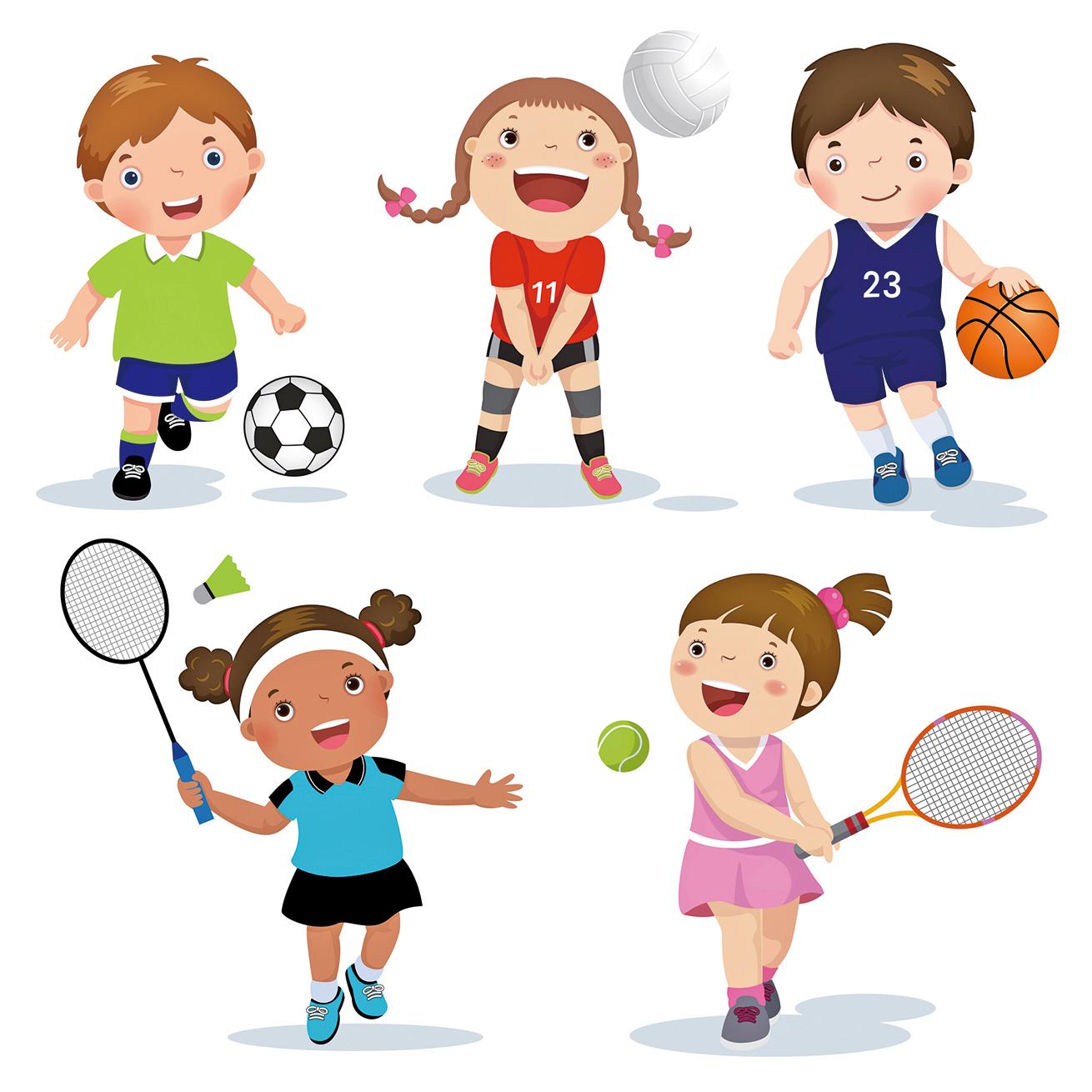 表演 v.
他每次都会花很多时间去思考自己应该怎样表演一个角色。
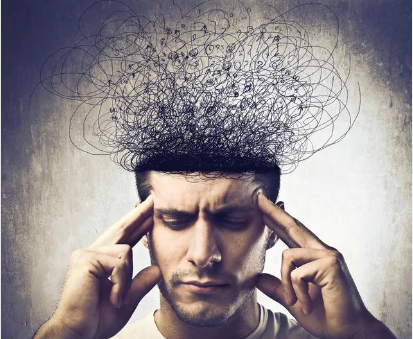 表演 v.
他给大家表演了一个精彩的魔术。
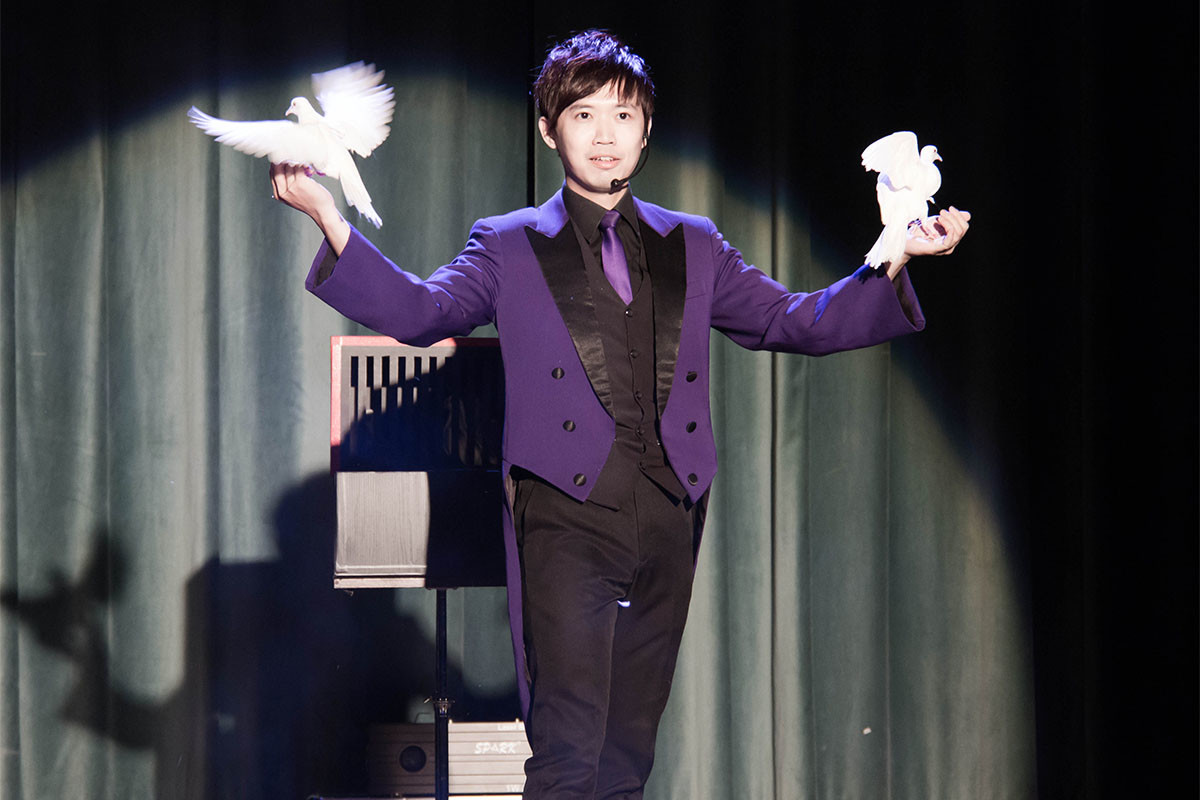 正常 adj.
听说只要在机器上放一包乖乖就能让故障的机器变正常。
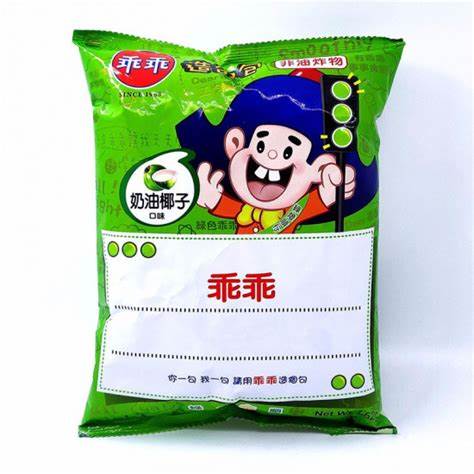 正常 adj.
他日以继夜地工作是为了让弟弟过上正常的生活。
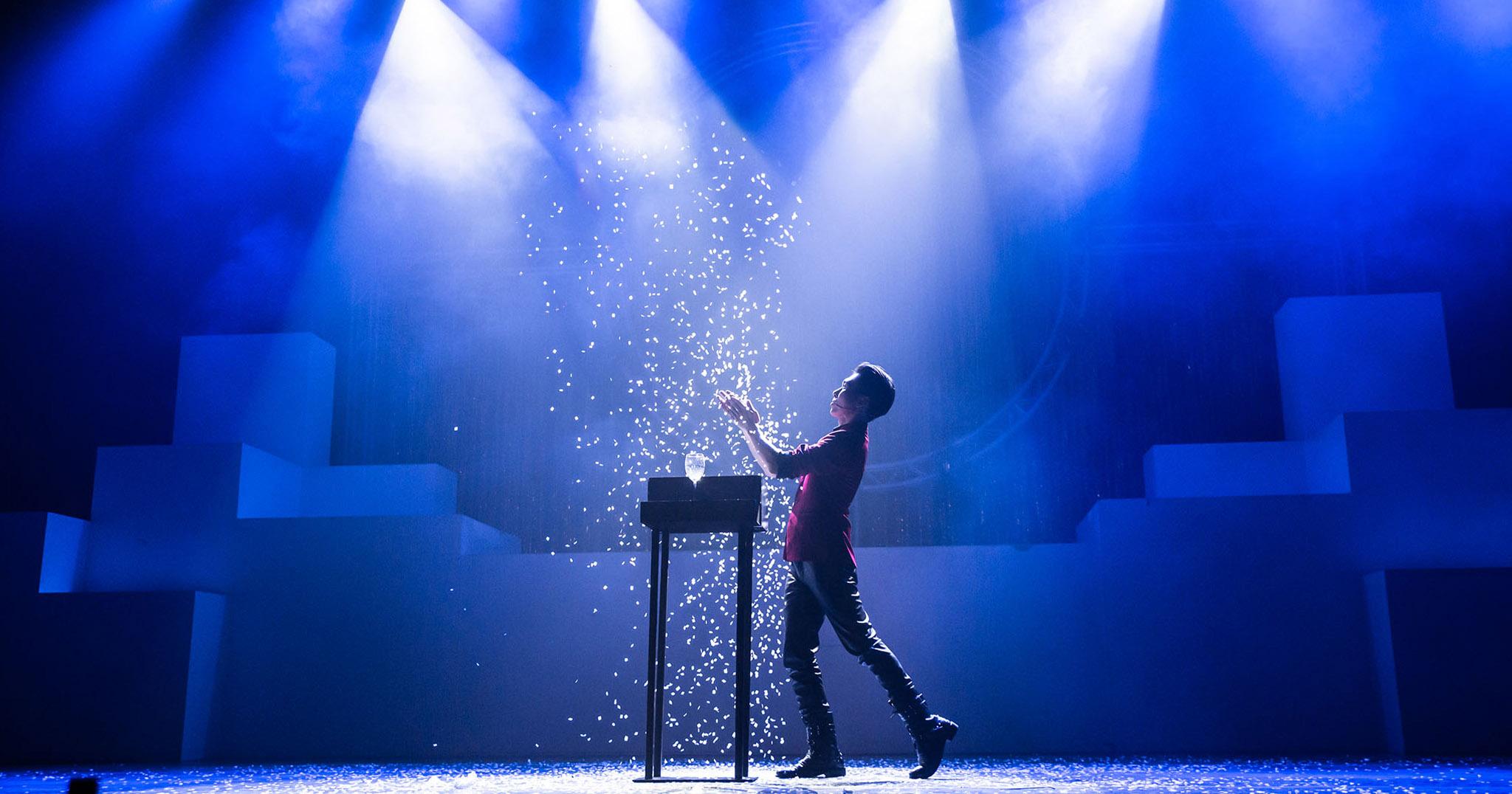 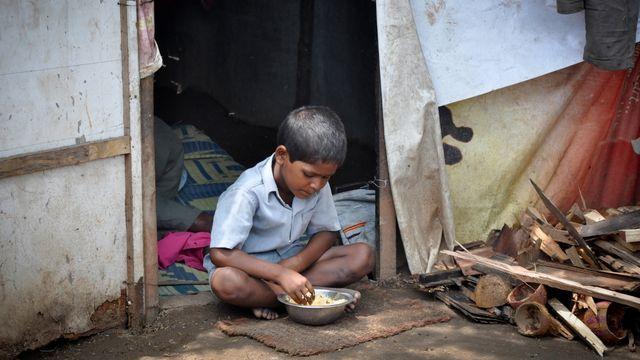 申请 v.
他打算申请到表演学校去学舞台剧。
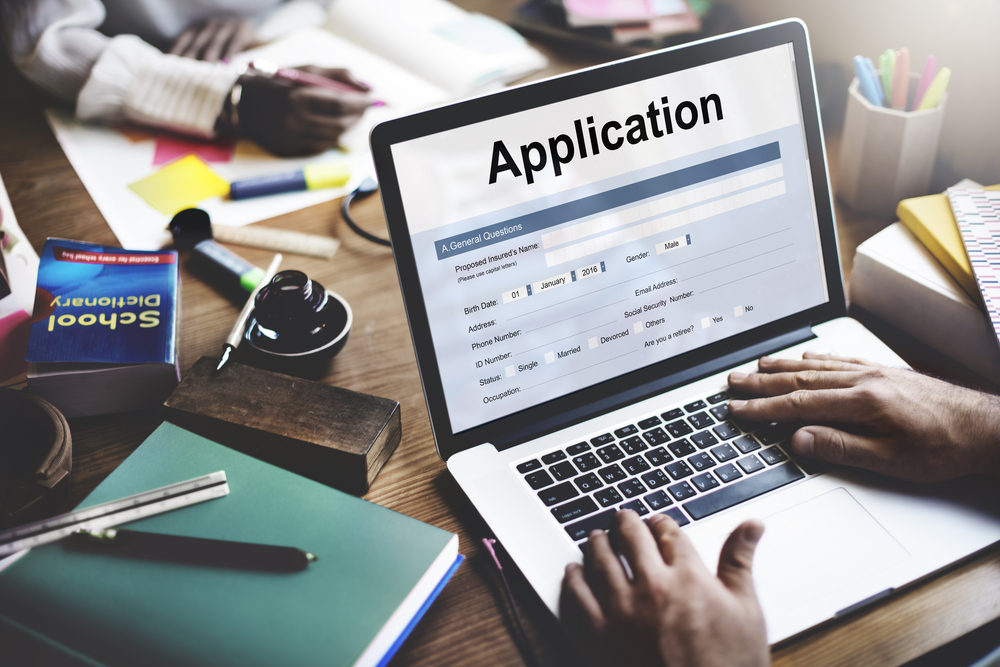 申请 v.
他上个月申请了一张本地信用卡，但是银行到现在还没发卡。
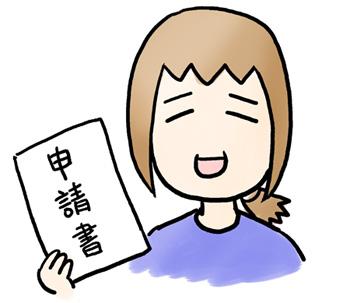 有趣 adj.
他的朋友不觉得歌剧很有趣，相反，他觉得很无趣。
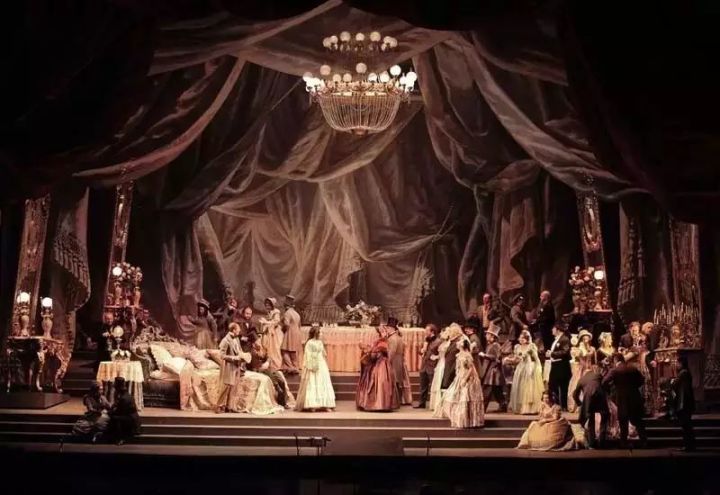 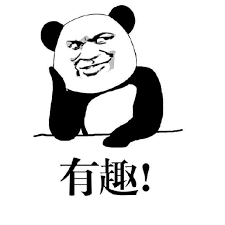 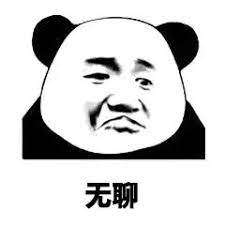 有趣 adj.
他觉得她做的梦很有趣，值得记录下来。
你们做过什么有趣的梦？
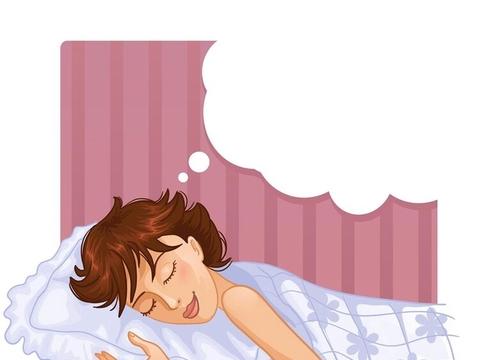 [Speaker Notes: 什么事情会让你觉得有趣呢?]
开心 adj.
老板让我们负责这么一个大项目，我们应该感到开心才对。
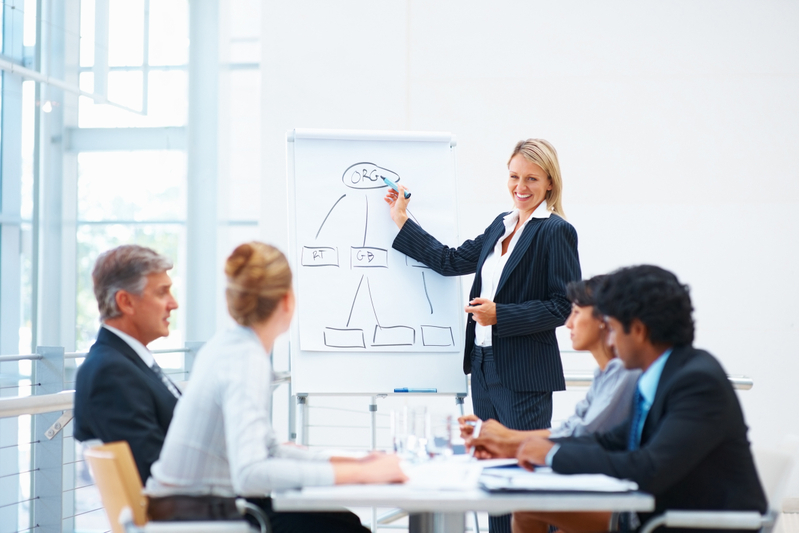 开心 adj.
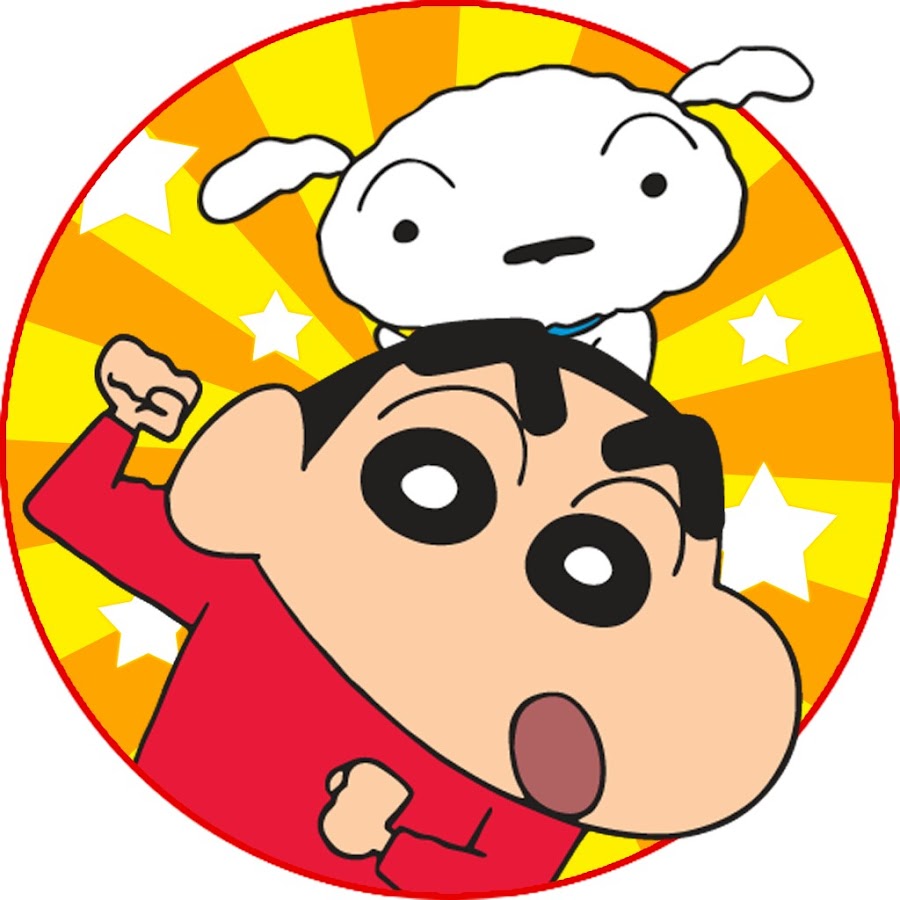 看蜡笔小新能让我感到开心。
开心 adj.
你最近遇到什么让人开心的事？
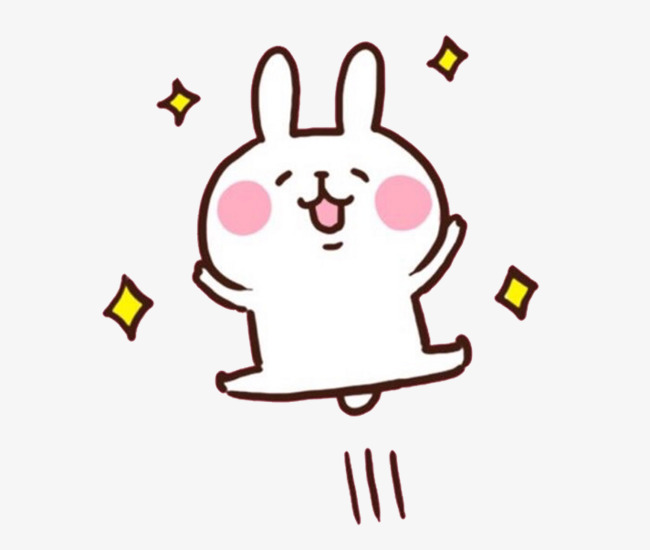 小组讨论:请分享一个你觉得能让人吃惊或者开心的视频。
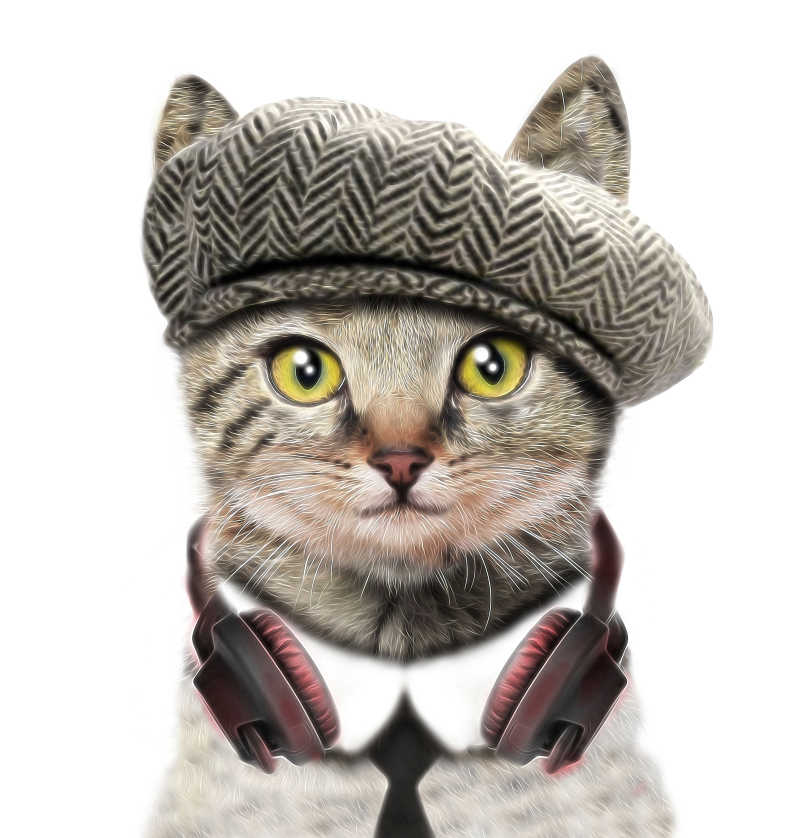 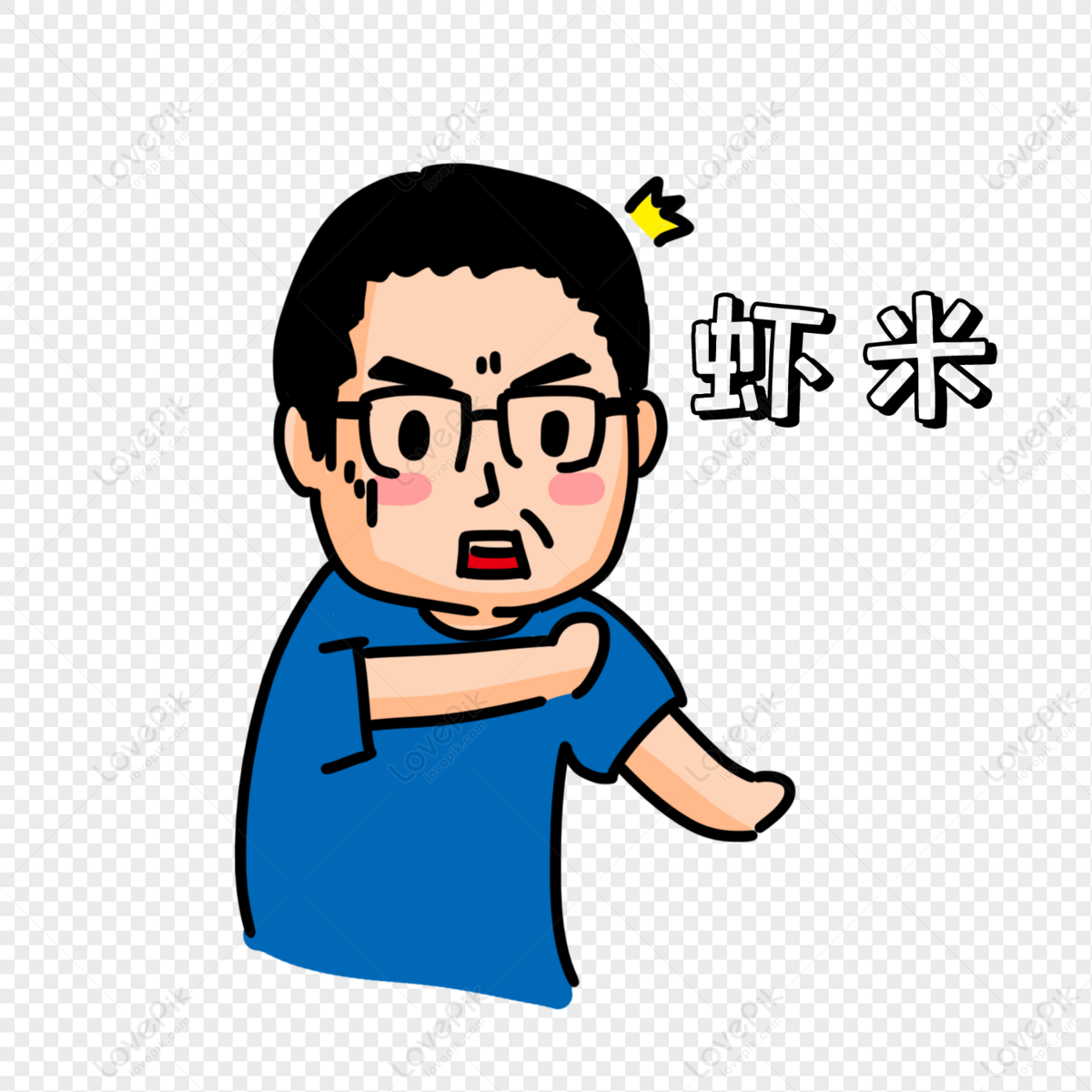 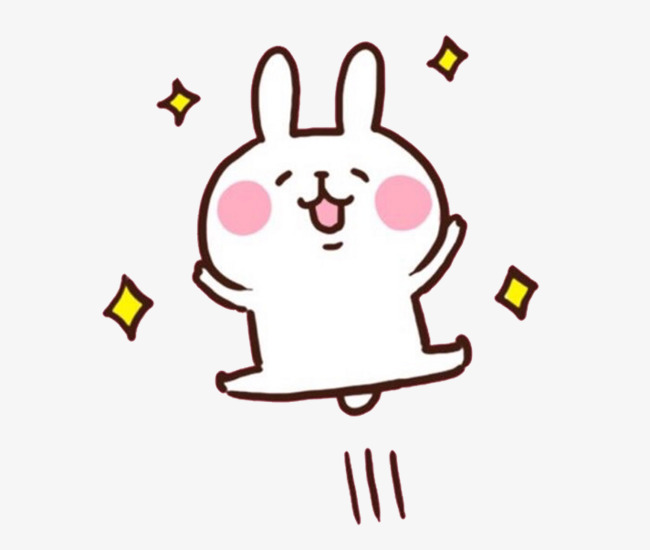 P2
继续 v.
虽然她已经被这所学校拒绝过两次，但是她还会继续提交申请表。
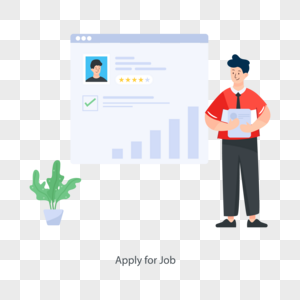 继续 v.
她下课后会继续打游戏。
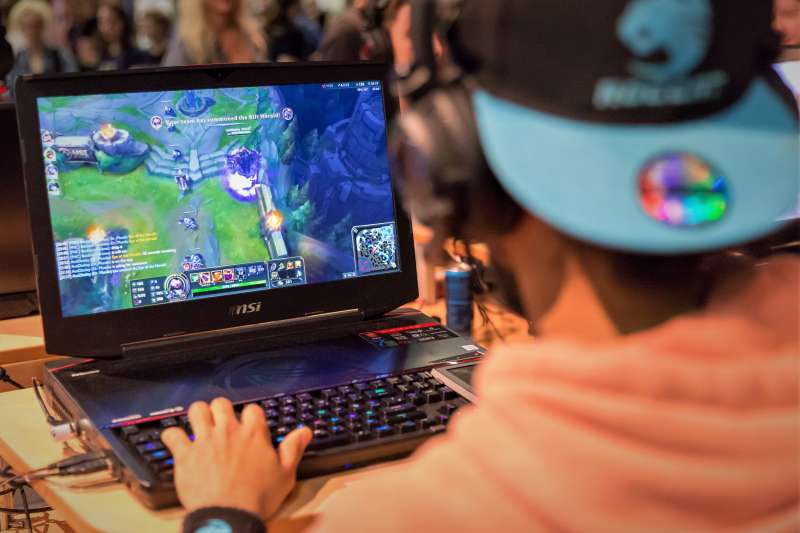 继续 v.
有什么事情你昨晚没做完，今晚还要继续做的？
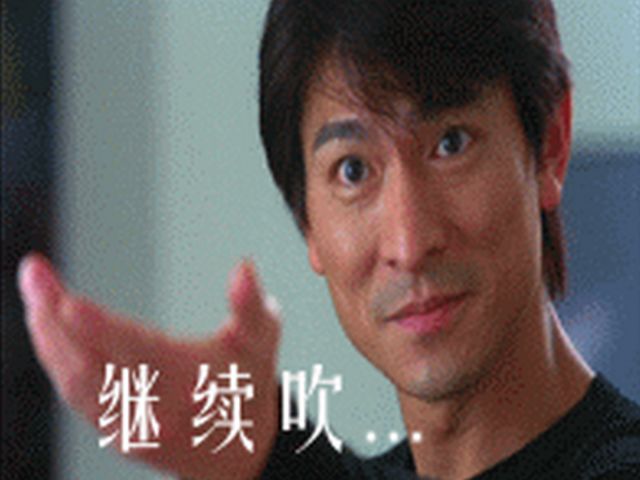 由 prep.
引出负责做某事的人。
这件事情必须由我来做。
这件事情必须由他负责。
由 prep.
这部舞台剧由乐欣编写剧本，并且由我和小琳上台演出。
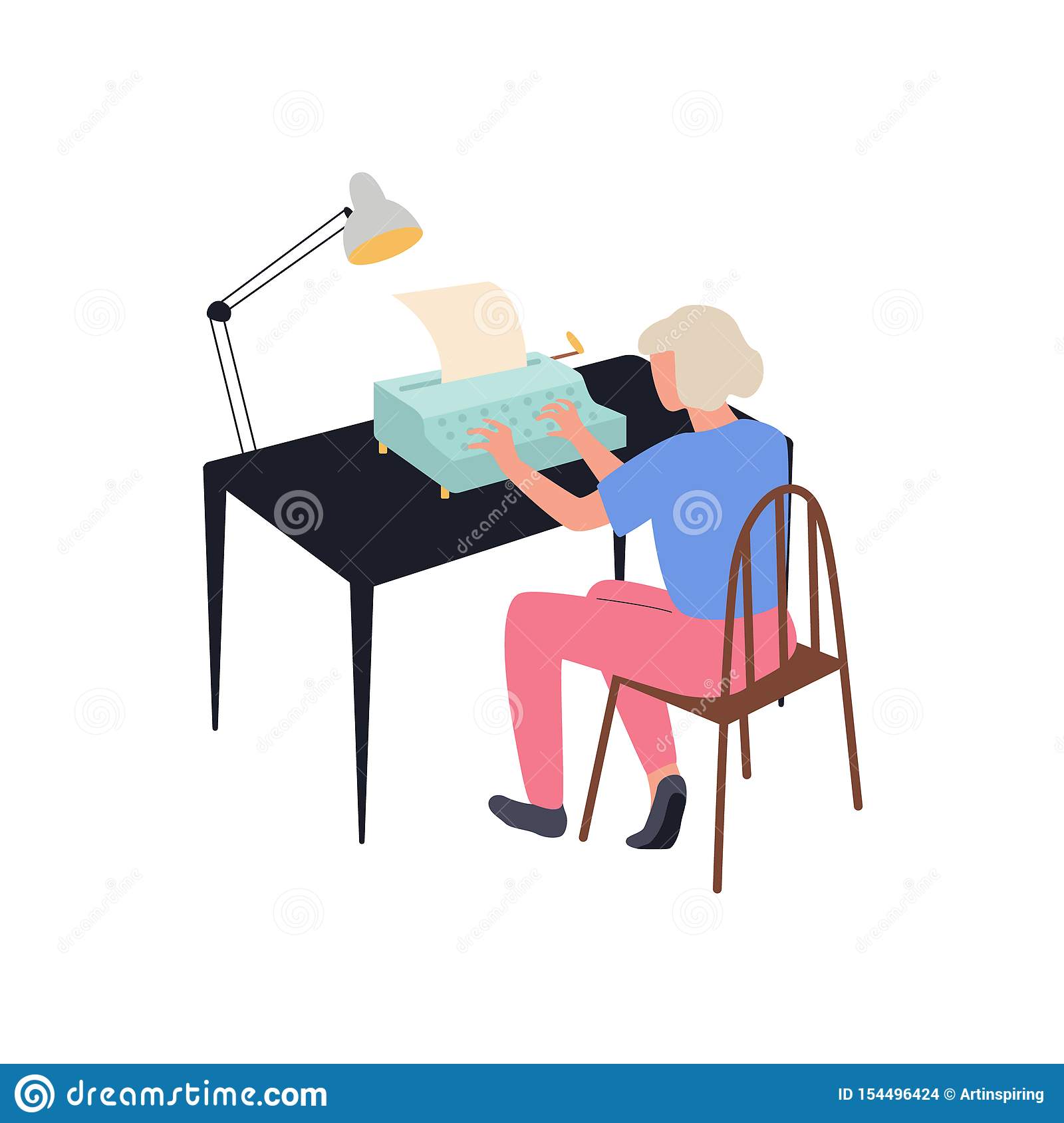 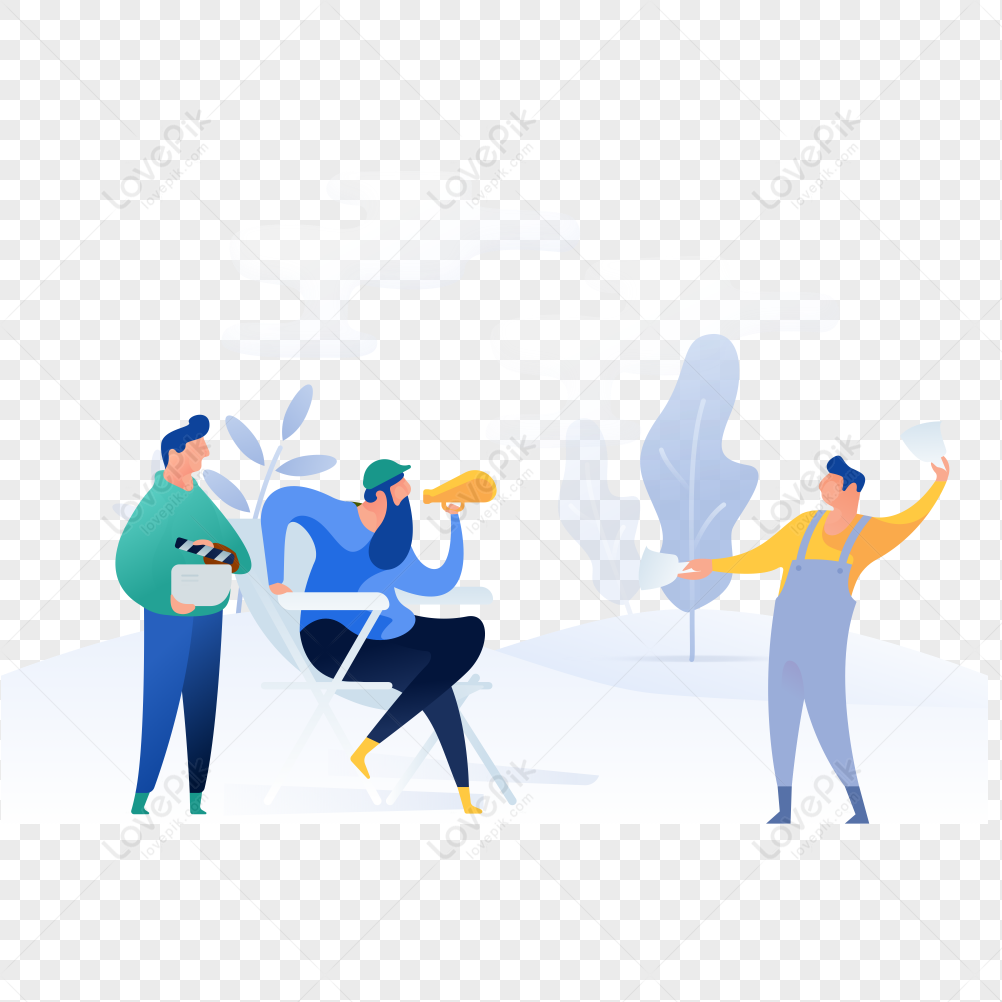 由 prep.
这家公司的薪水都是由老板亲自发到员工手上的。
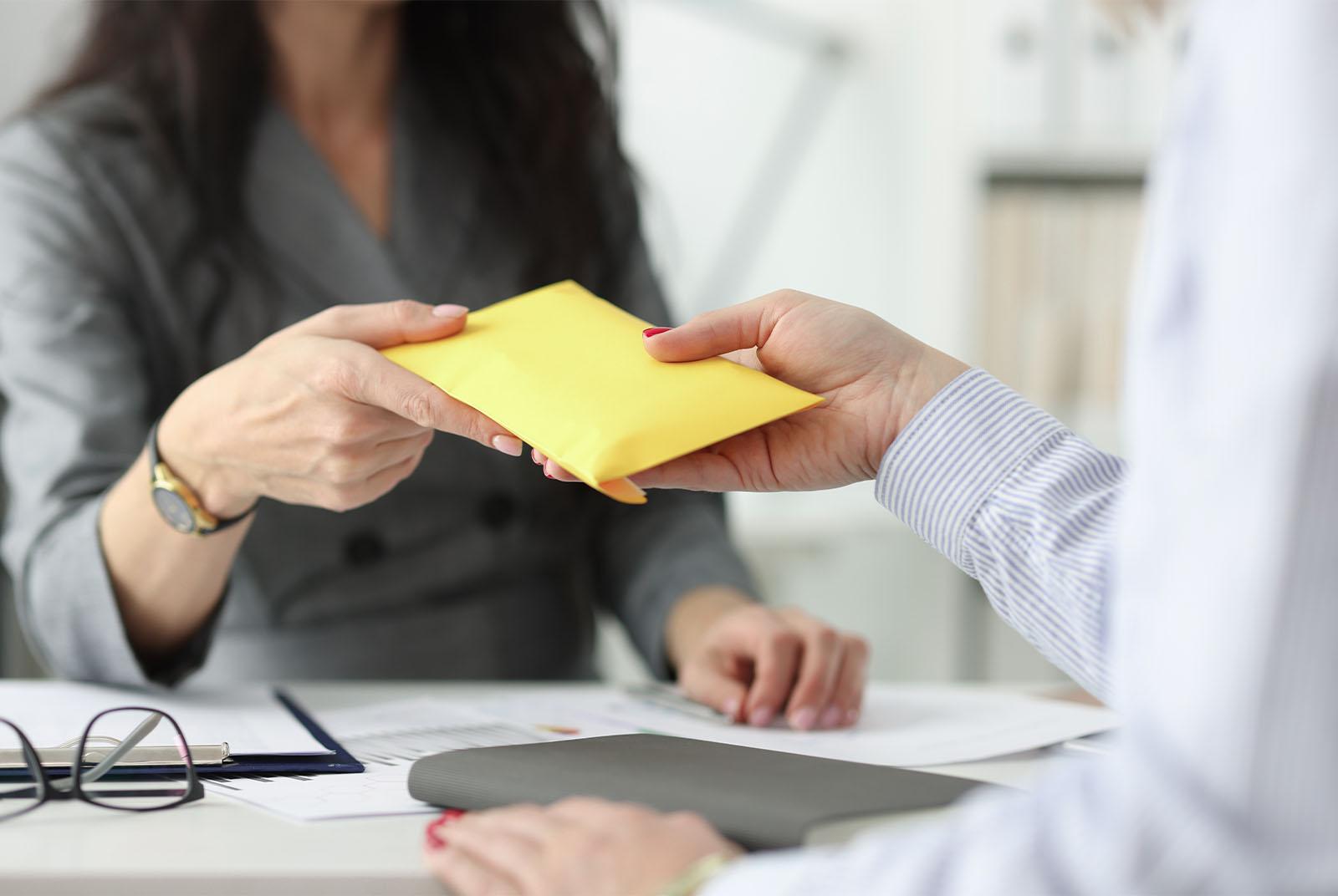 由 prep.
《哈利波特》由J·K·罗琳书写，并且由布鲁姆斯伯里出版社发行。
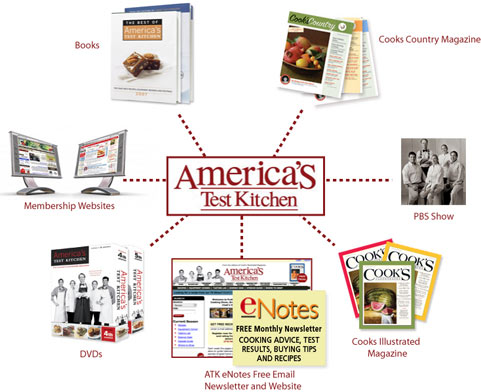 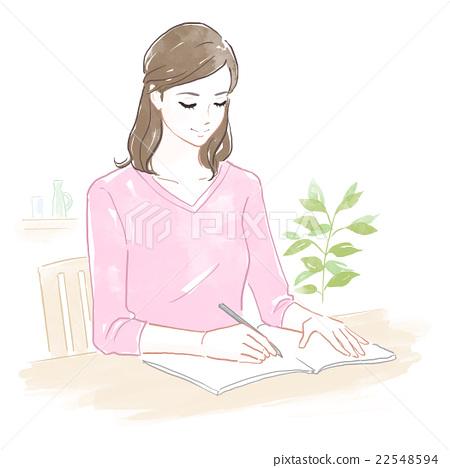 讨论 v.
关于男女主角的感情线，编剧们已经严肃地讨论了好几天。
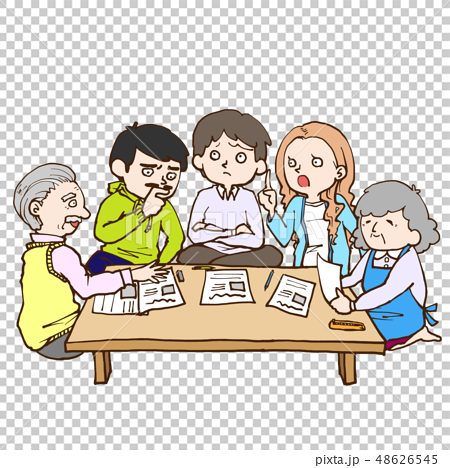 讨论 v.
你最近和家人/朋友讨论过什么问题?
操练课
京剧 / 演员 / 观众 / 厚 / 演出 / 大概 / 来自 / 遍 / 偶尔 / 吃惊
老师喜欢____日本的草莓。
韩国有一个著名的歌剧团，演员会随机邀请____上台参与演出。
那些演员突然脱掉自己的衣服，让我非常____。
李炳宪是我最喜欢的韩国____，他主演的《阳光先生》我看了两遍。
老师平常喜欢看日本的漫画，____也会看韩国的漫画。
《神隐少女》的剧情我几乎倒背如流，因为我已经看过五、六____了。
我爸爸妈妈的感情很深____。
这个中国演员为了参与电影的____而减重50公斤。
除了____之外，你们还看过什么中国传统戏剧？
我哥哥几岁结婚？____三十岁吧。
基础 / 表演 / 正常 / 申请 / 有趣 / 开心 / 继续 / 由 / 讨论
《间谍过家家》的剧情很____，让人看得很开心。
老师经常叫我们____一些奇奇怪怪的问题。
你们本科毕业之后会____读书还是直接工作？
如果你们选择读书，你们会____马大的硕士班吗？
我读小学的时候，每年圣诞节都要上台____唱歌和跳舞。
我不____的时候都会吃东西和睡觉。
老师的错字都是____我们修改的。
我没有舞蹈____，所以我学了半年也学不会有氧舞蹈。
去年香港的夏天天气不太____，几乎每天都下大雨。
大概 vs 也许
从宿舍走到学校，我估算了一下，____需要三十分钟。
老师不妨听听学生的意见，____对自己的教学有帮助。
天上乌云密布，____要下雨了。
开学前，吕老师给我们说明了一下你们上课的____情况。
我还没确定工作的地方，____在香港，____在加拿大。
偶尔
你们平常周二晚上会做什么？
我平常周二晚上会____，偶尔也会____。
由
你们会互相帮忙做家事吗？
你们会帮忙做什么家事？
e.g.由王老师负责洗碗。
由我负责____。
3/11
记得点名
大约 adv.
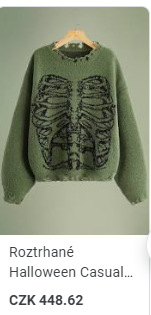 这件毛衣大约五百块钱。
大约 adv.
完成这个计划大约需要五年时间。
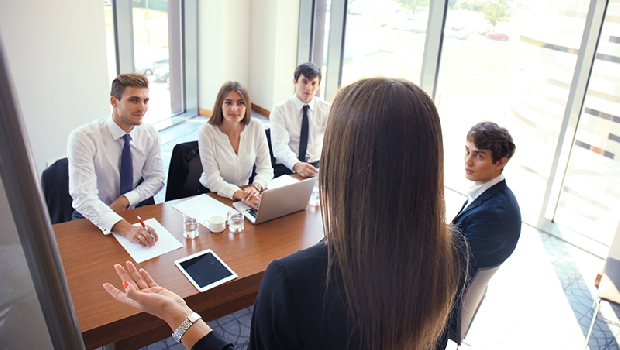 4~7年
[Speaker Notes: 跟大概一样，是不准确的范围]
餐厅 n.
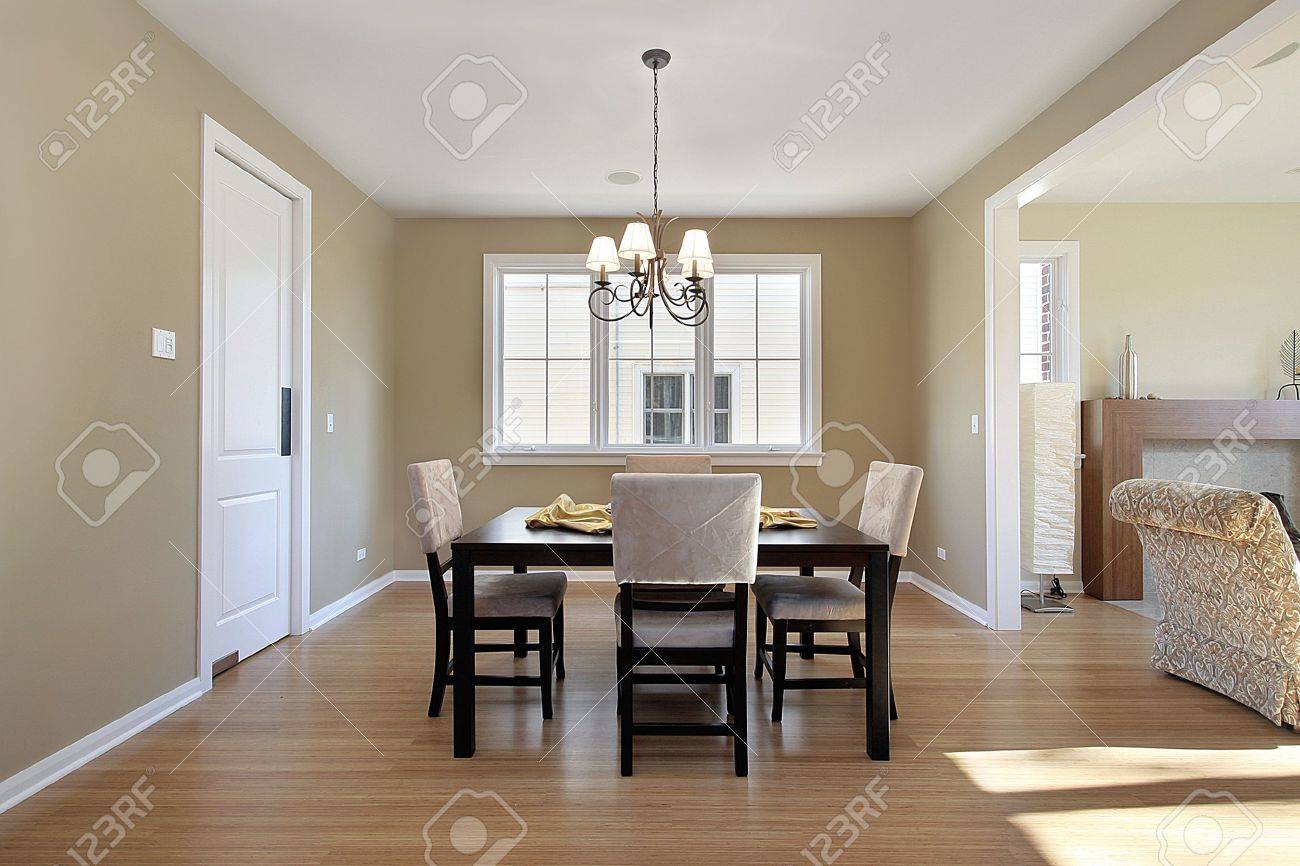 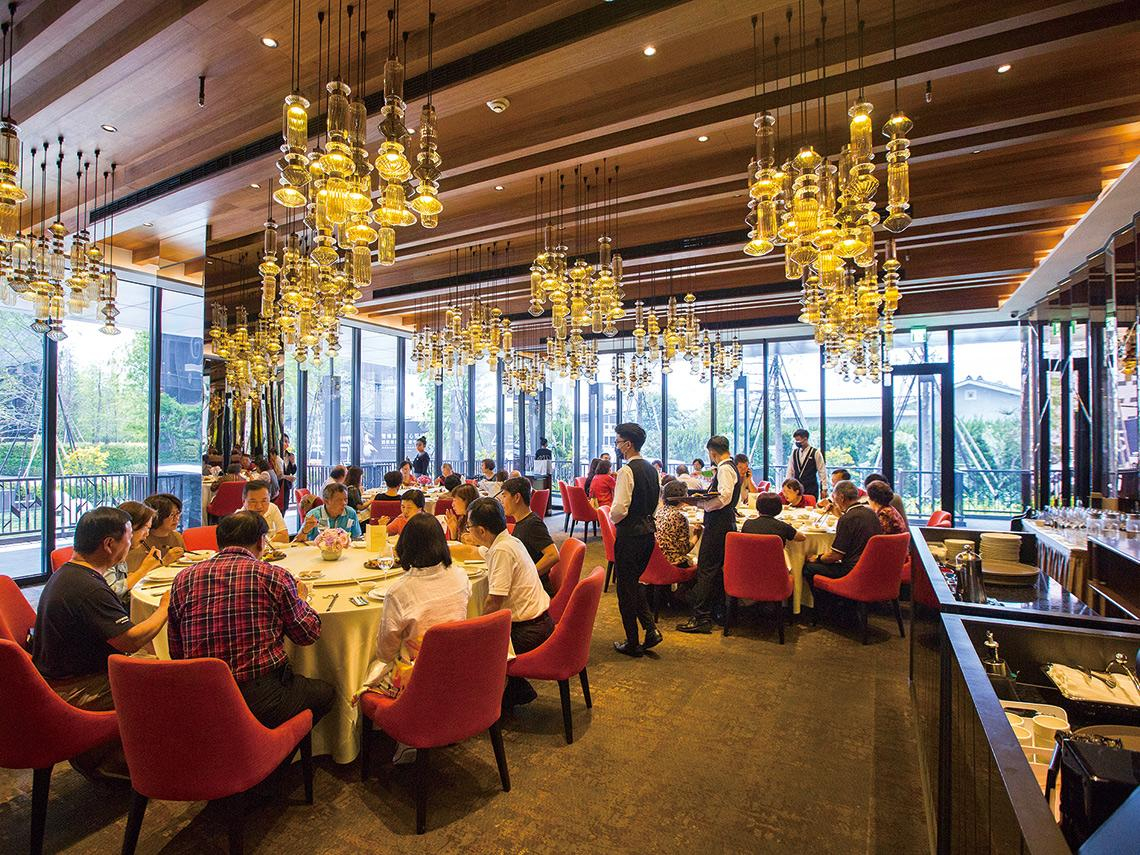 餐厅 n.
cheap and cheerful
布尔诺有什么价廉物美的捷克餐厅？
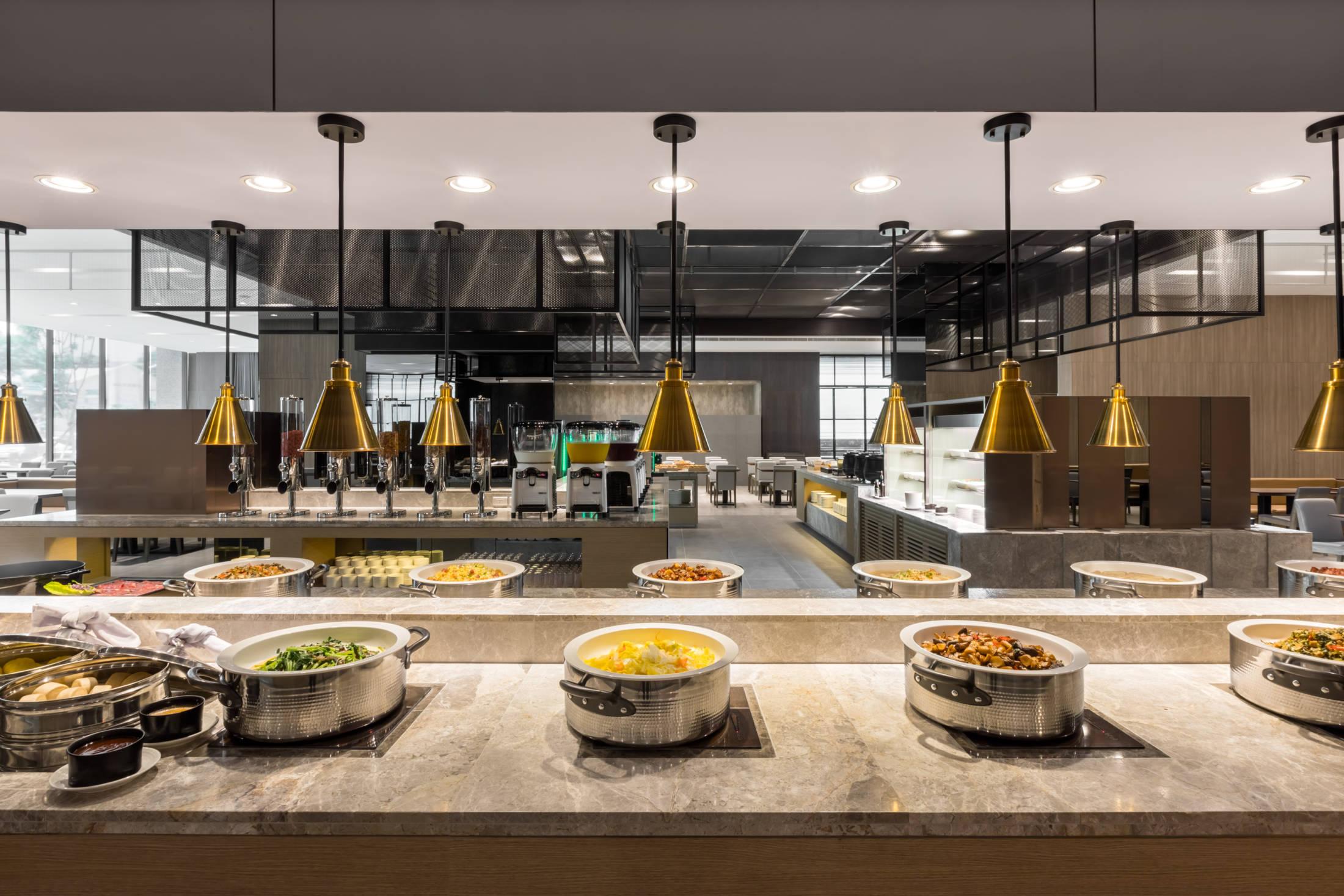 纸袋 n.
在纽约，商店需要向购买纸袋的顾客收取 5 分美元。
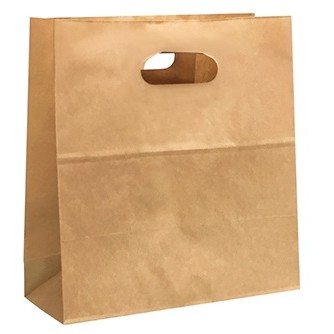 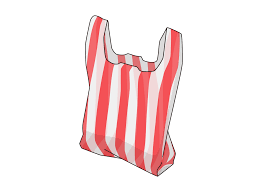 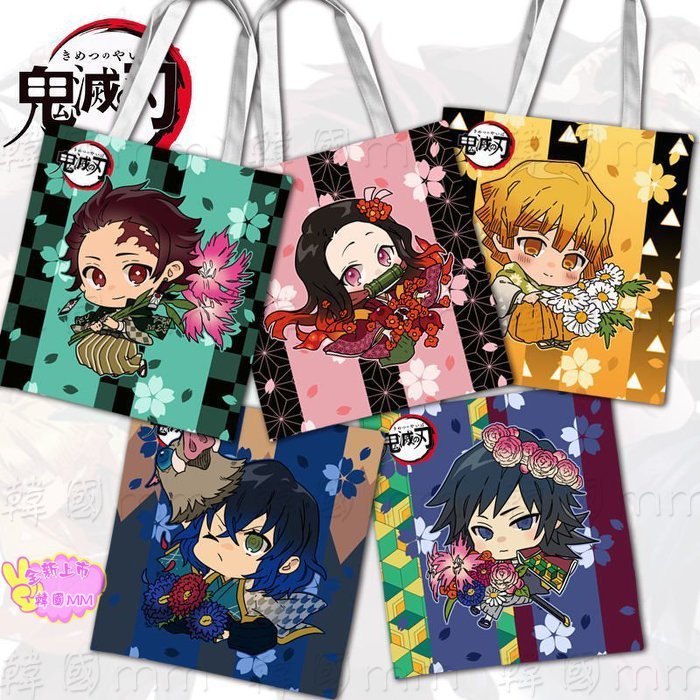 袋(子) n.
你喜欢用什么材质的袋子？
e.g. 纸、塑料、麻布、棉布、牛皮
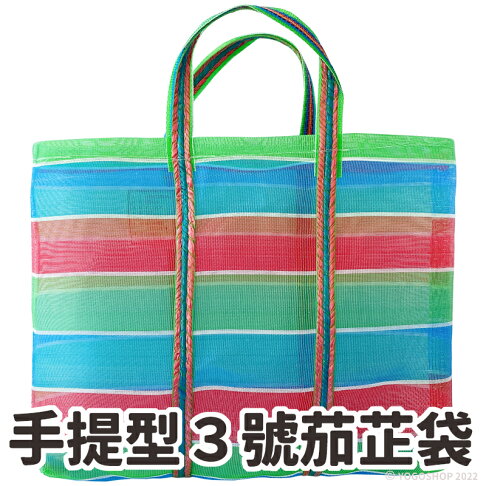 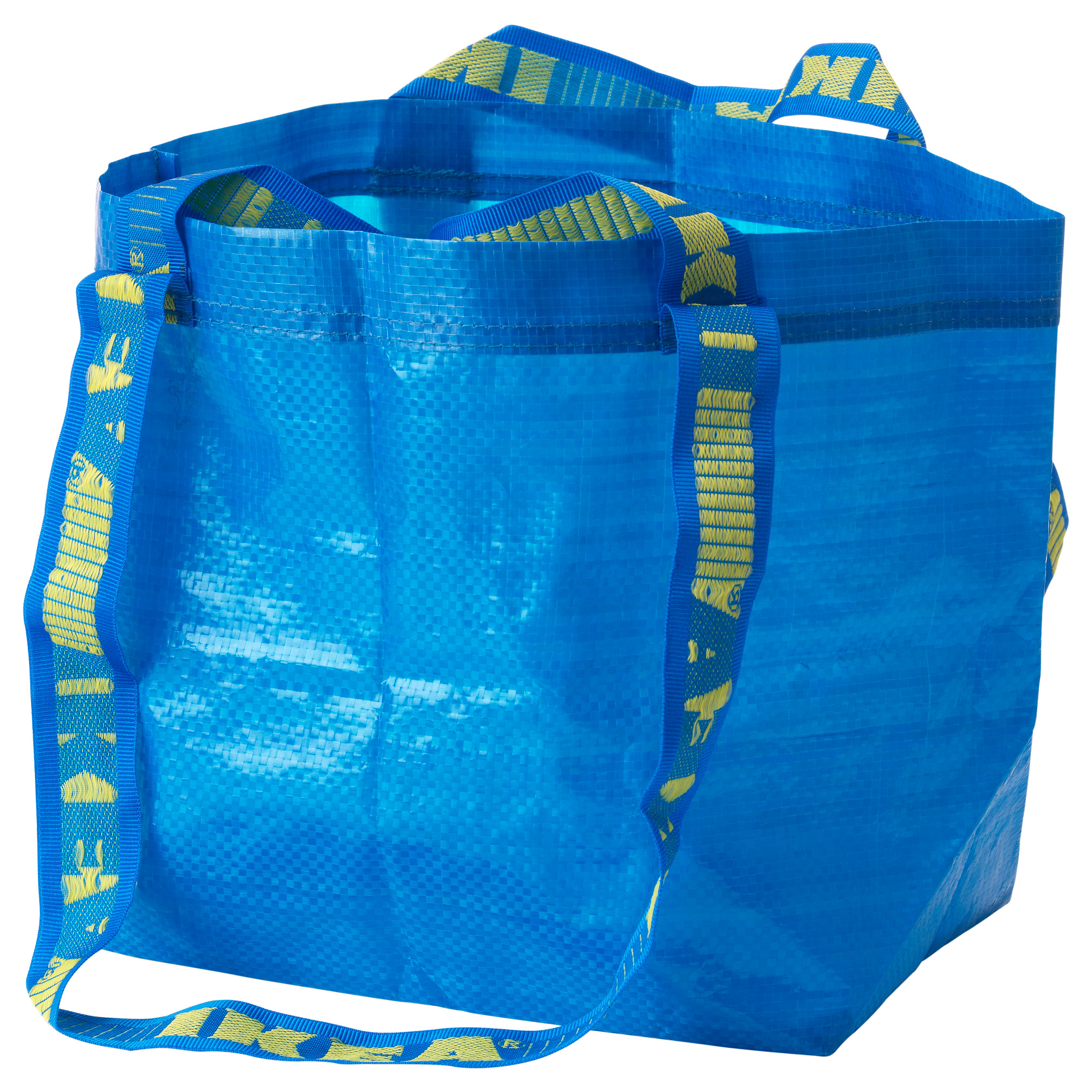 互联网 n.
up one’s alley
特朗普（Donald Trump）对于互联网的使用得心应手。
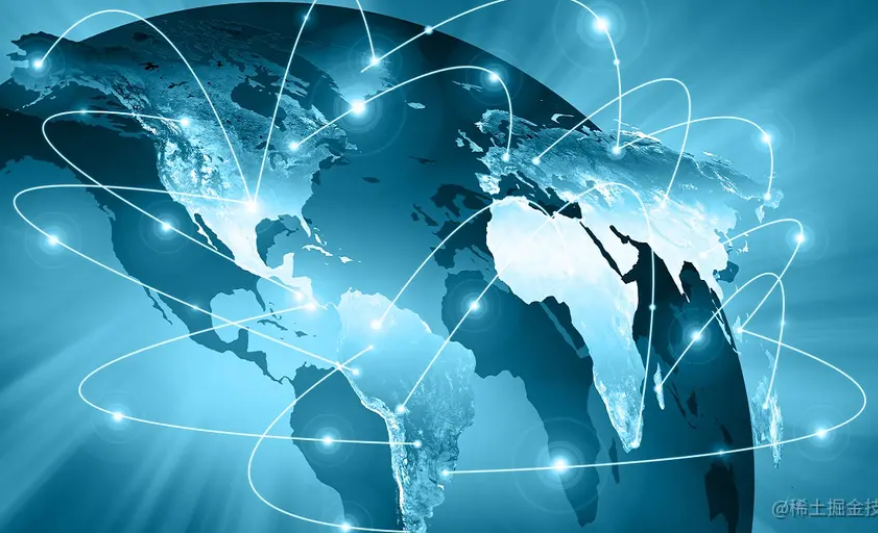 互联网 n.
互联网对我们的学习有什么好处和坏处？
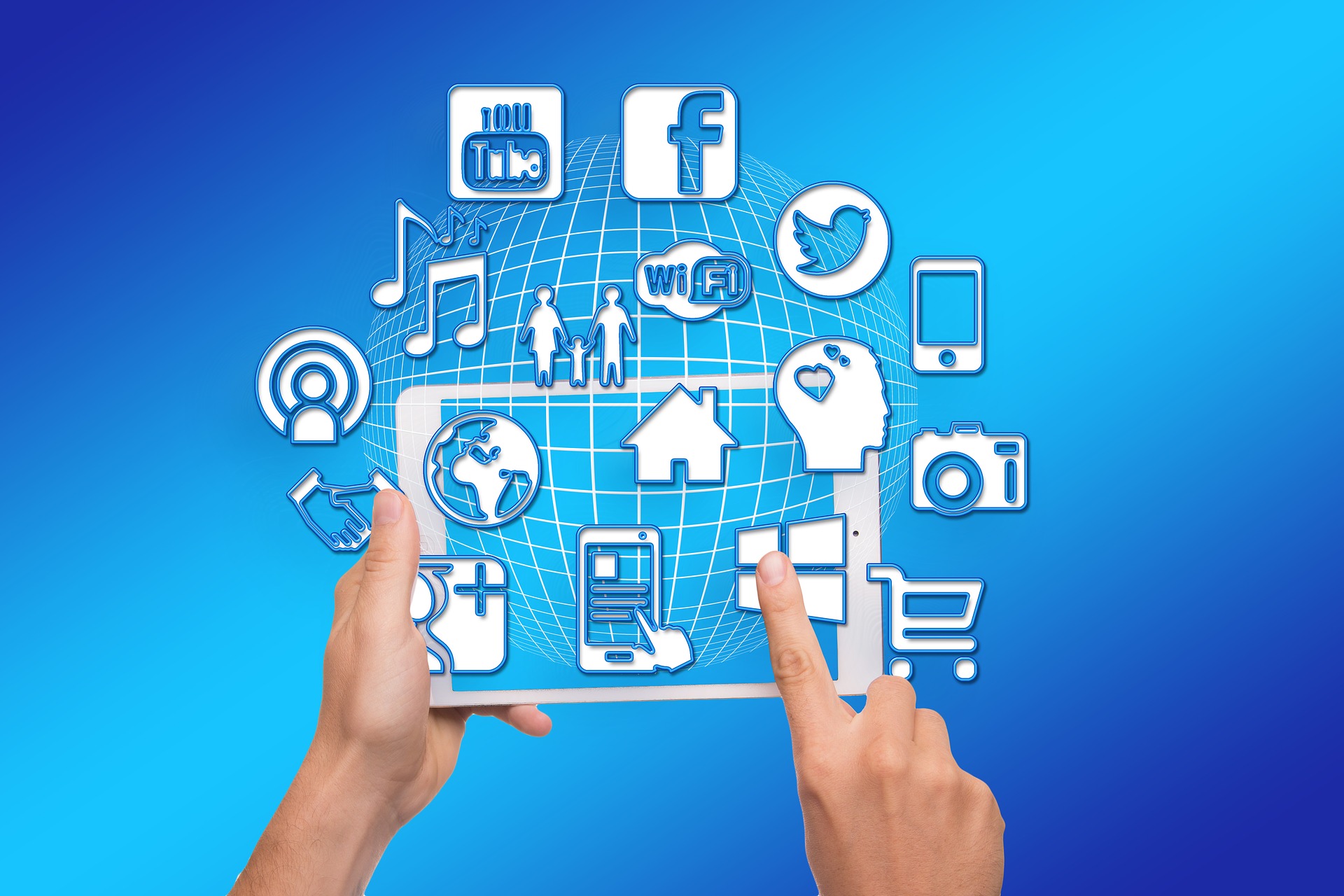 进行 v.
表示从事某种活动、工作等
多用在双音节动词前边，后边的动词表示的一定是比较正式、严肃的行为
警方正在屋里进行调查。
暂时性的和日常生活中的行为一般不用。
爷爷正在公园里进行跑步（x）
爷爷正在公园里进行训练（✓）
进行 v.
公司正在为一个非常重要的合作计划进行法律咨询。
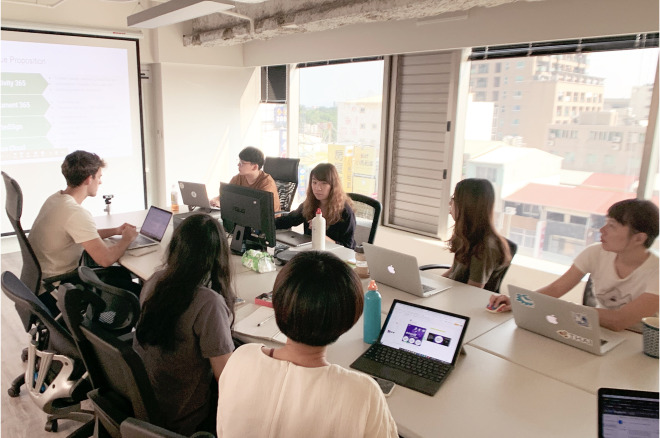 进行 v.
为了了解贫困家庭的生活状况，政府下个月开始进行田野调查。
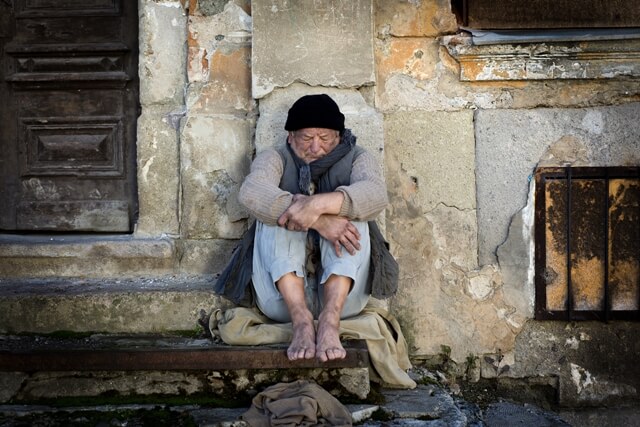 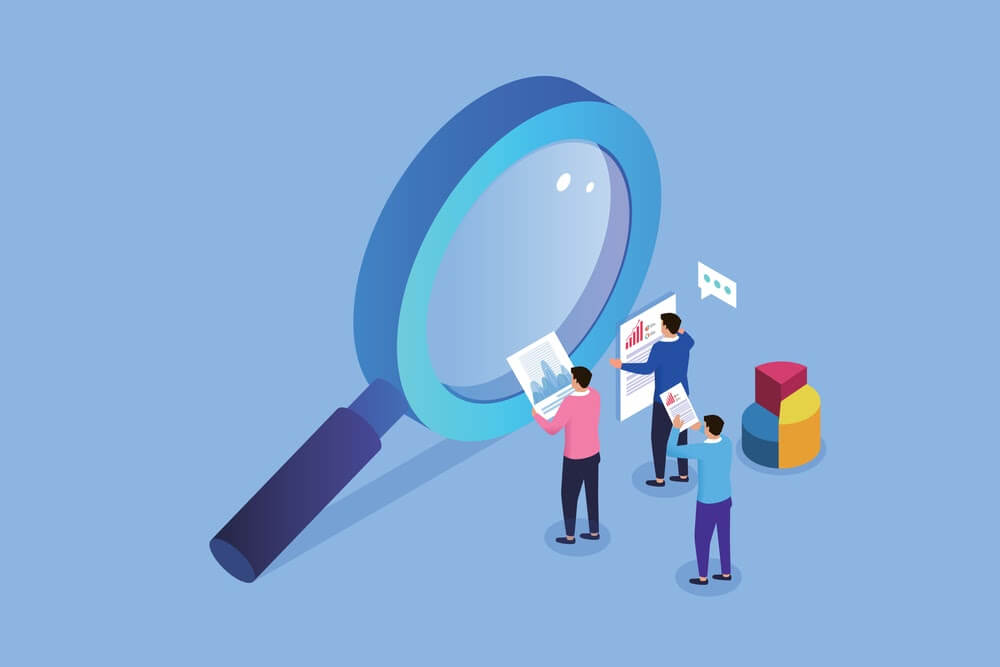 进行 v.
「上课」本身就表示学生在进行学习活动，因此不需要再说「进行上课」
部门主管稍作休息之后，继续就下个月的计划进行讨论。
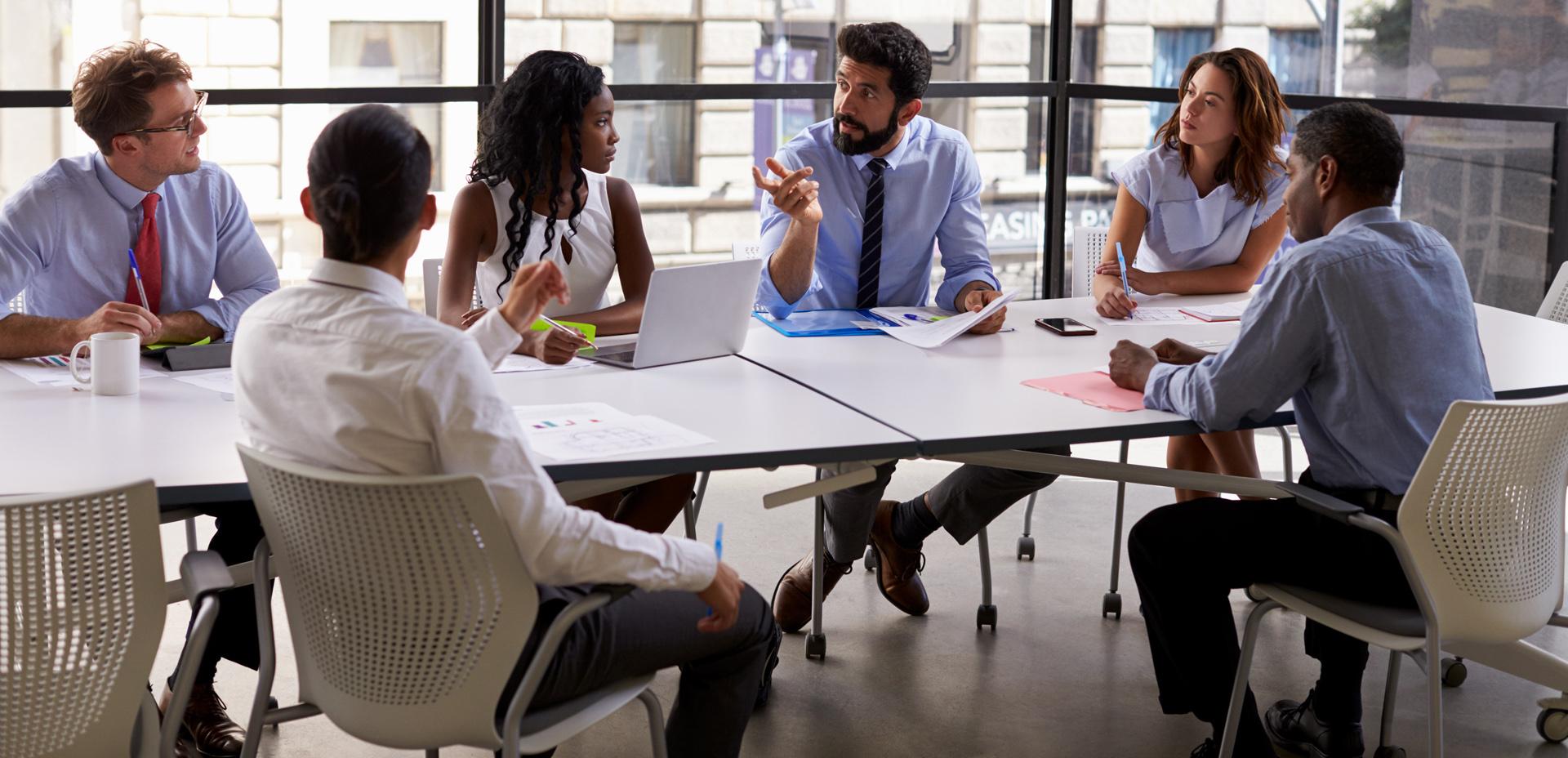 [Speaker Notes: 「上课」本身就表示学生在进行学习活动，因此不需要再说「进行上课」
「课堂」一词通常用来描述一个教学活动或学习的场所，通常包括教师和学生在进行教学和学习的过程。]
进行 v.
进行 v.
进行 v.
错误 adj.
必胜客15款「特殊口味比萨」盘点！香菜猪血糕五更肠旺比萨回归，完全是引战编年史 | 必胜客、香菜皮蛋猪血糕比萨、香菜皮蛋猪血糕披萨、必胜客比萨、必胜客披萨 | 爱玩妞 | 妞新闻 niusnews
意大利人认为在比萨饼上面放菠萝是一个错误的行为。
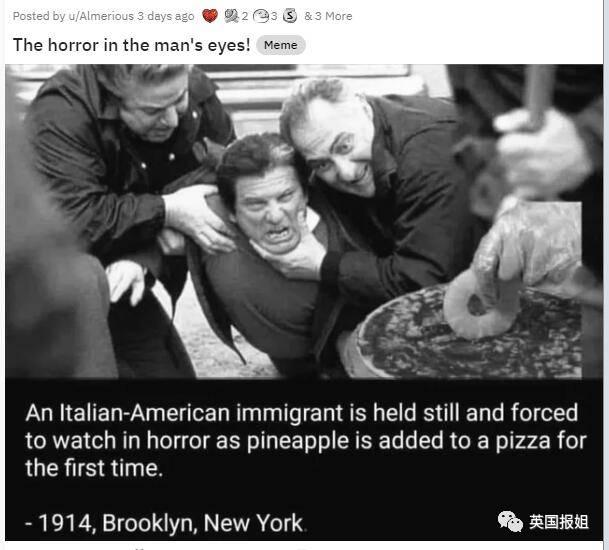 错误 adj.
你们使用筷子的方法是错误的。
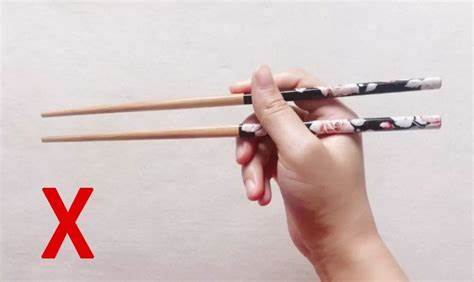 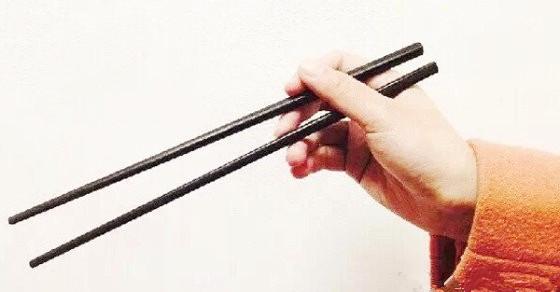 随着 prep.
表示一件事情是另一件事情发生的条件。
后面一般是带修饰语的双音节动词。

随着社会的发展，京剧也在改变，以适应不同年龄观众的需要。
有些人喜欢为自己的生活做长远的计划。但是，随着年龄的增长，他们会发现生活总是在不断的变化，生活往往不会按照我们的计划来进行。
A
→
B
随着 prep.
随着科技的进步，有哪些东西逐渐被淘汰了？
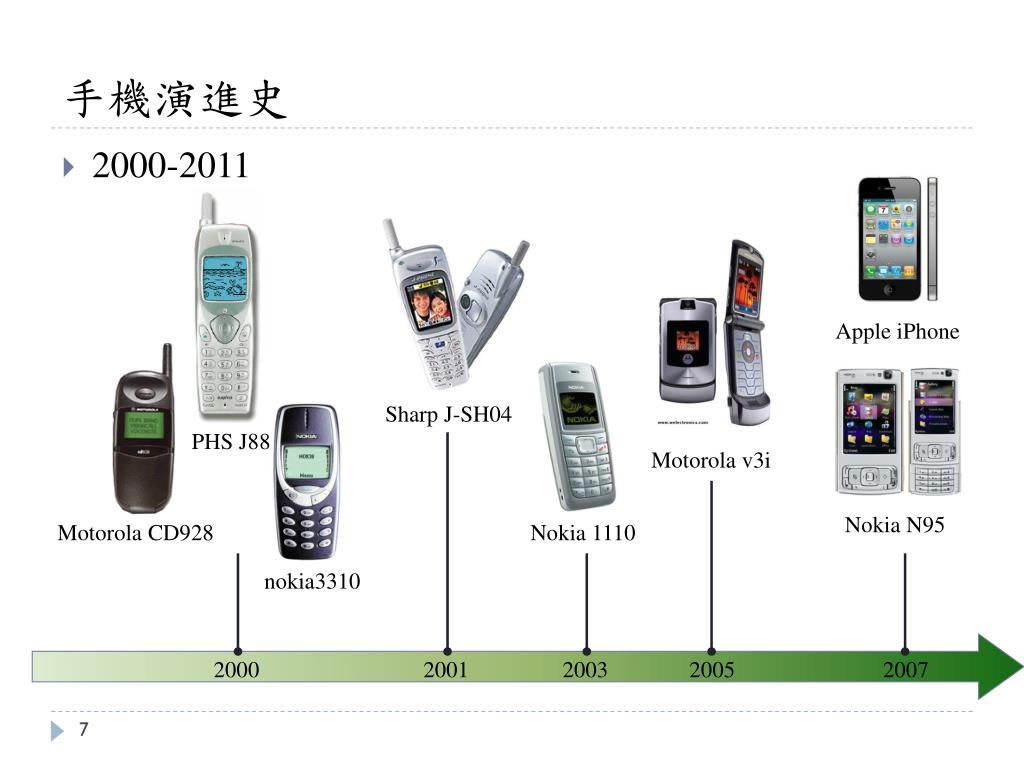 十分 adv.
到酒吧去喝酒在捷克是十分常见的活动。
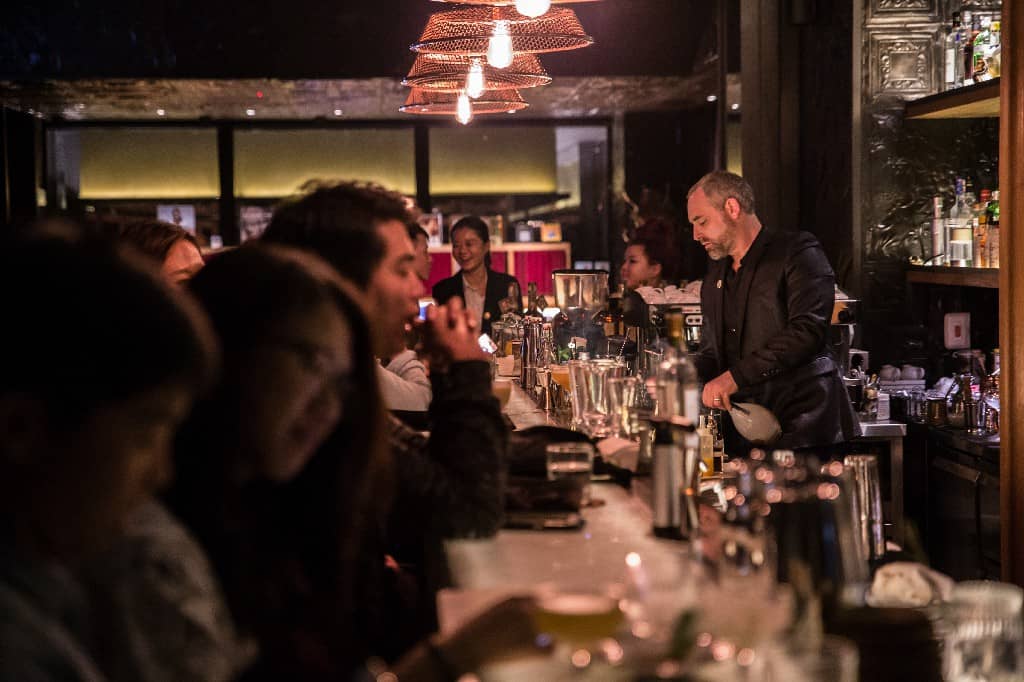 十分 adv.
他今天很早就起床打扫房间，这对于他那么懒的人来说，十分难得。
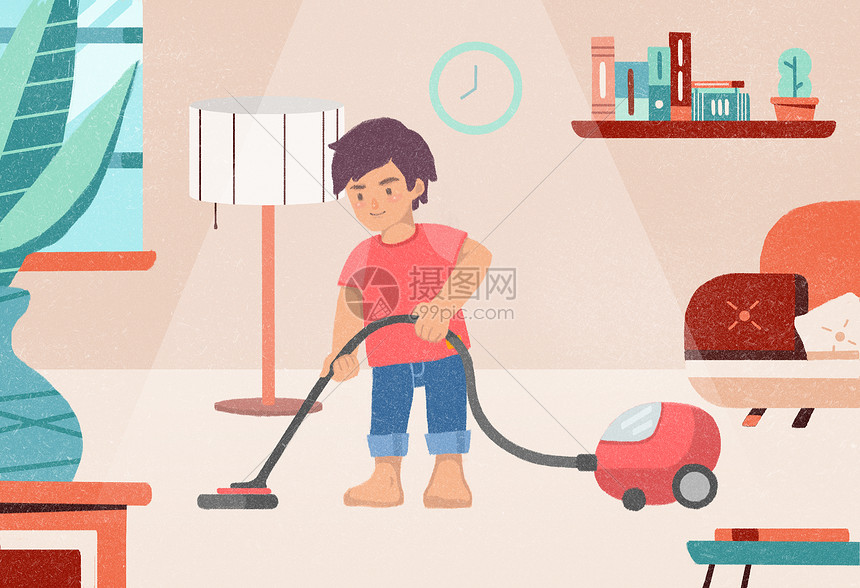 十分 adv.
哪一部小说/漫画/动画/电视剧/电影你觉得十分有趣？
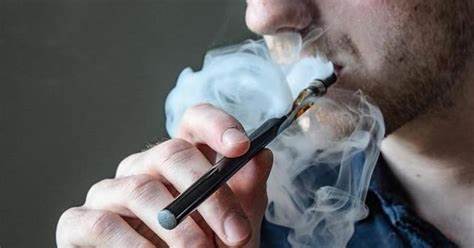 普遍 adj.
贪吃是人类的普遍特征。
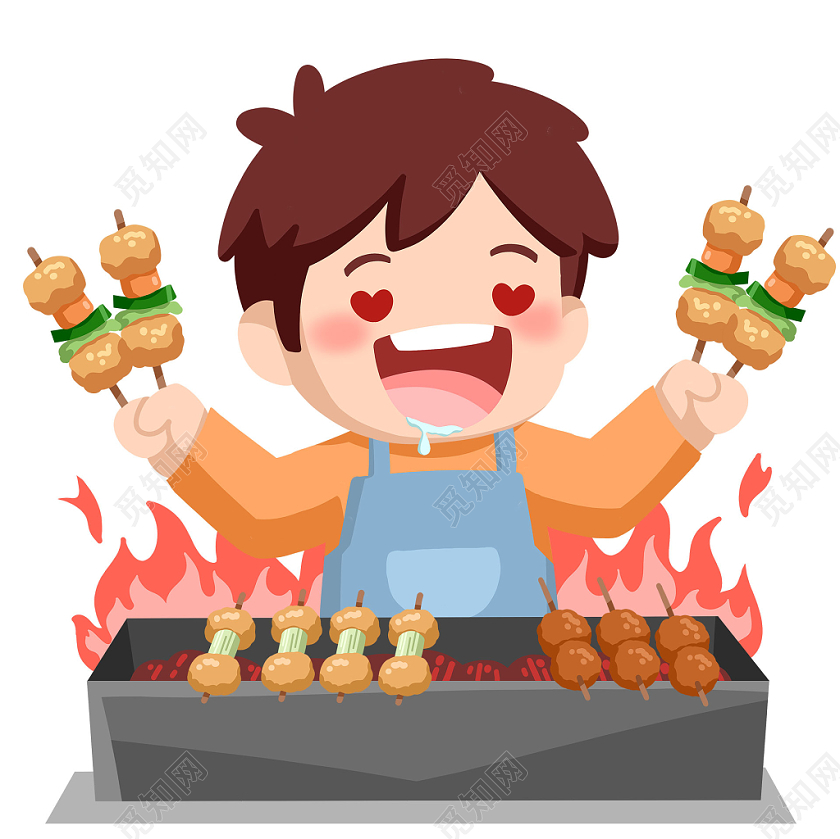 普遍 adj.
台湾南部的人普遍喜欢喝甜的饮料。
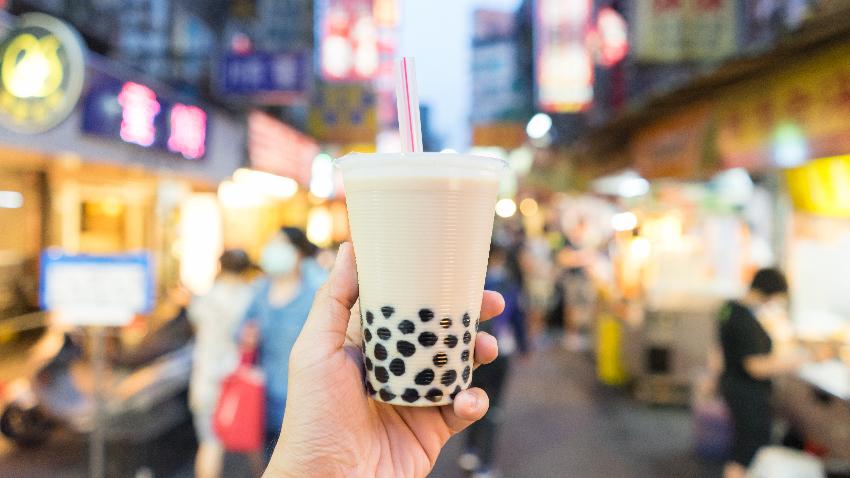 普遍 adj.
你觉得捷克/斯洛伐克的大学生有什么普遍的特征？
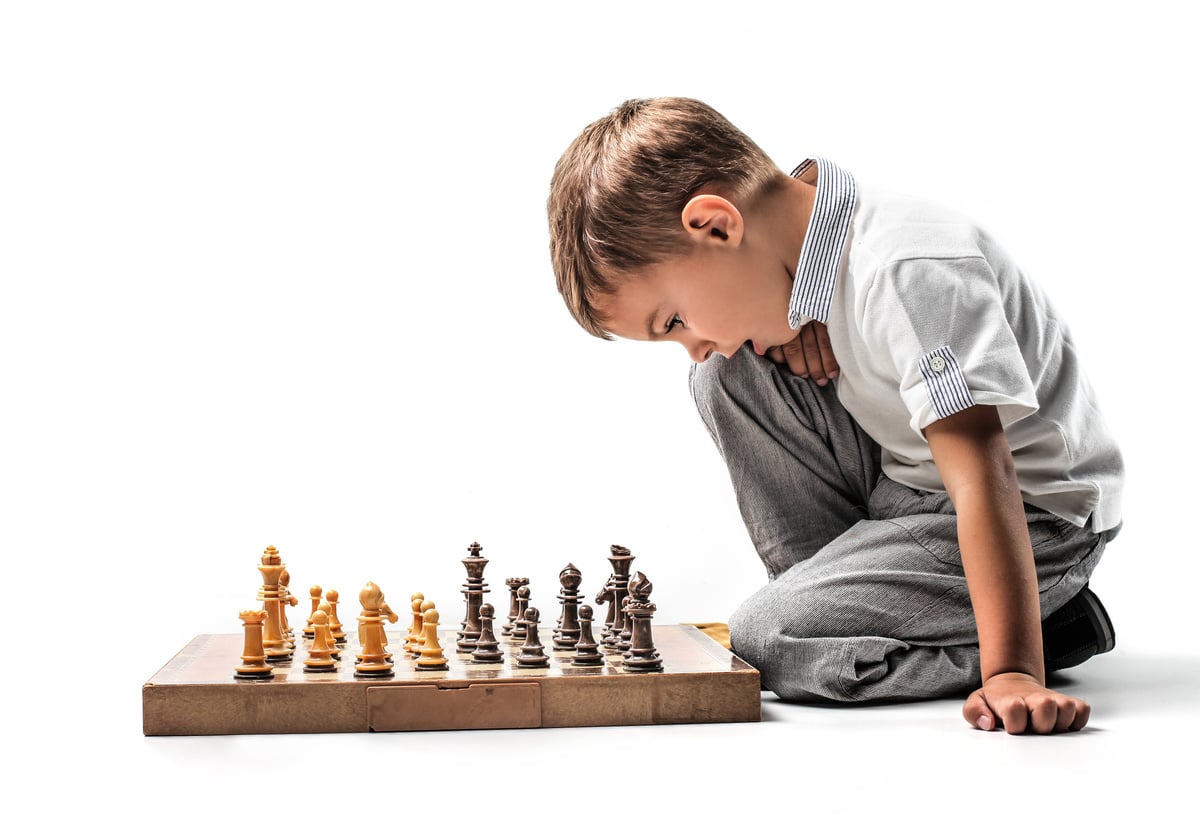 部分 n.
酒是捷克人在生活中必不可少的部分。
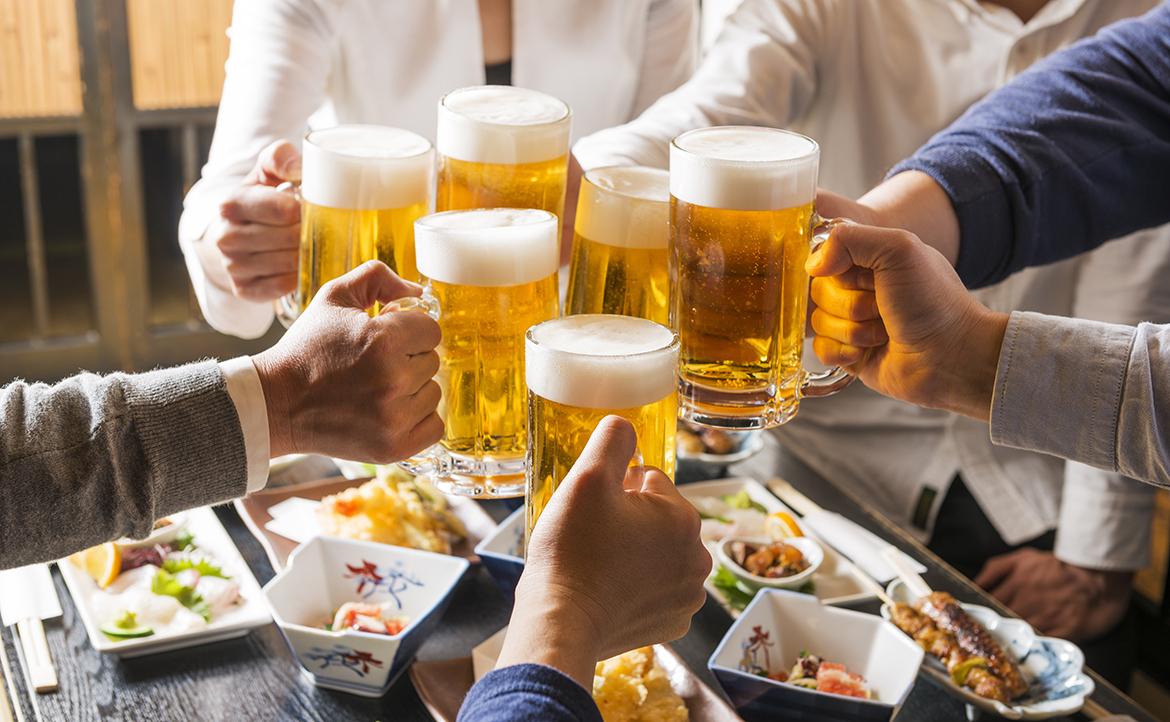 部分 n.
这是我在这部电影里最喜欢的部分。
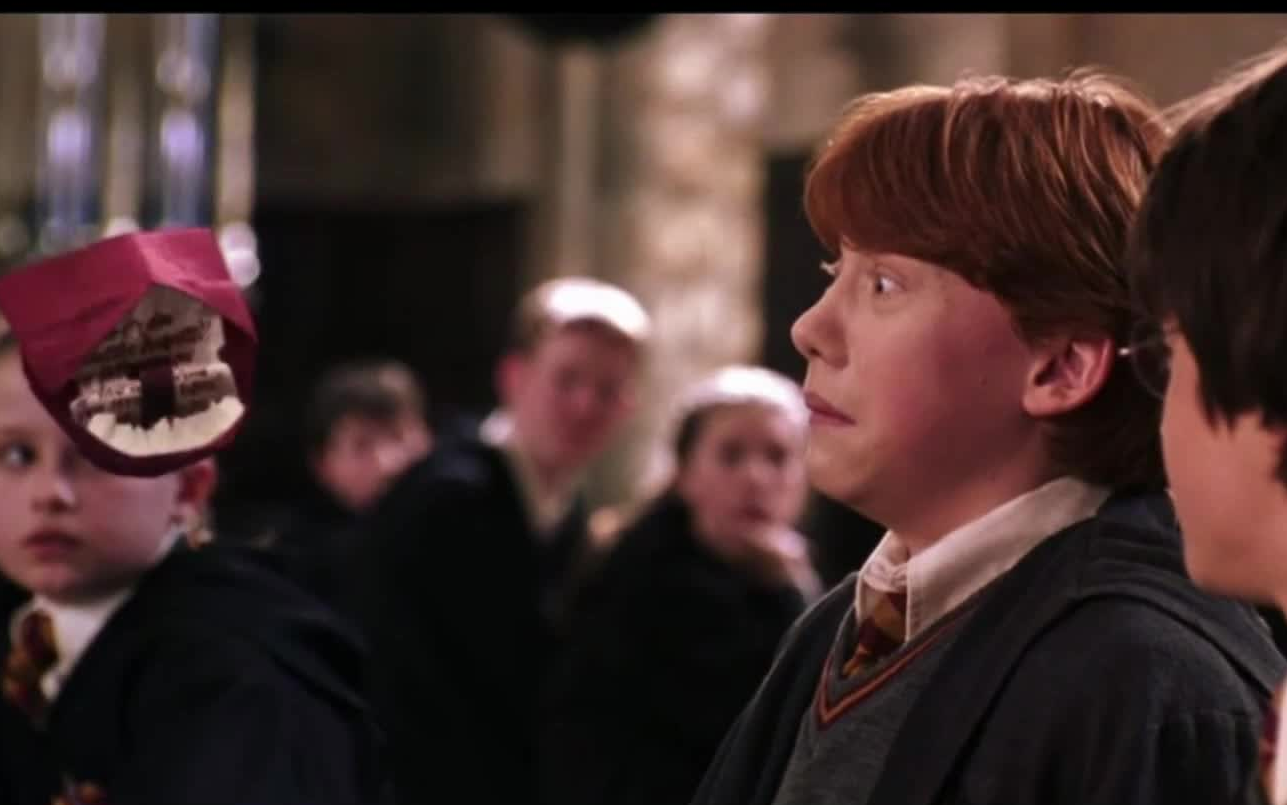 部分 n.
你在生活中必不可少的部分是什么？
e.g. 家人、爱人、钱
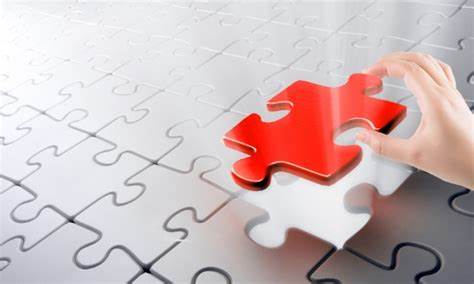 稍微 adv.
他觉得自己没什么不好的，只是稍微有点儿穷。
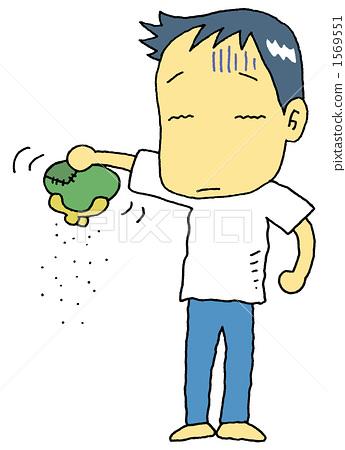 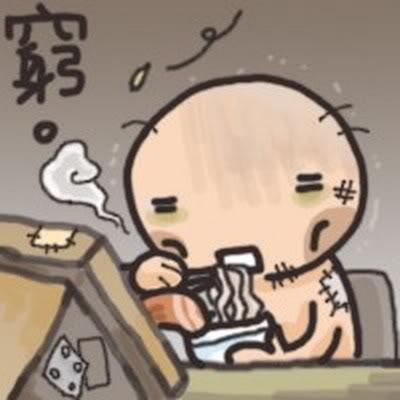 稍微 adv.
这个鱼做得很好吃，就是稍微有点儿辣。
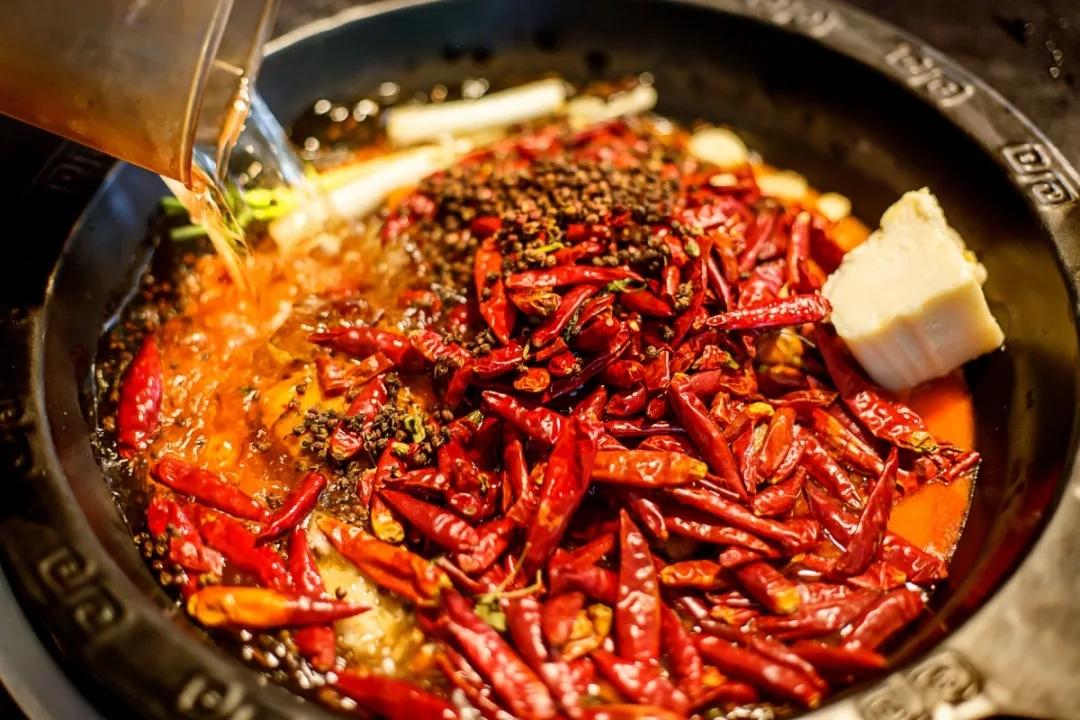 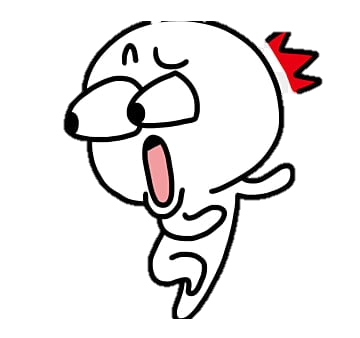 苦 adj.
虽然这杯咖啡稍微有点儿苦，但是喝下去后又有点儿回甘。
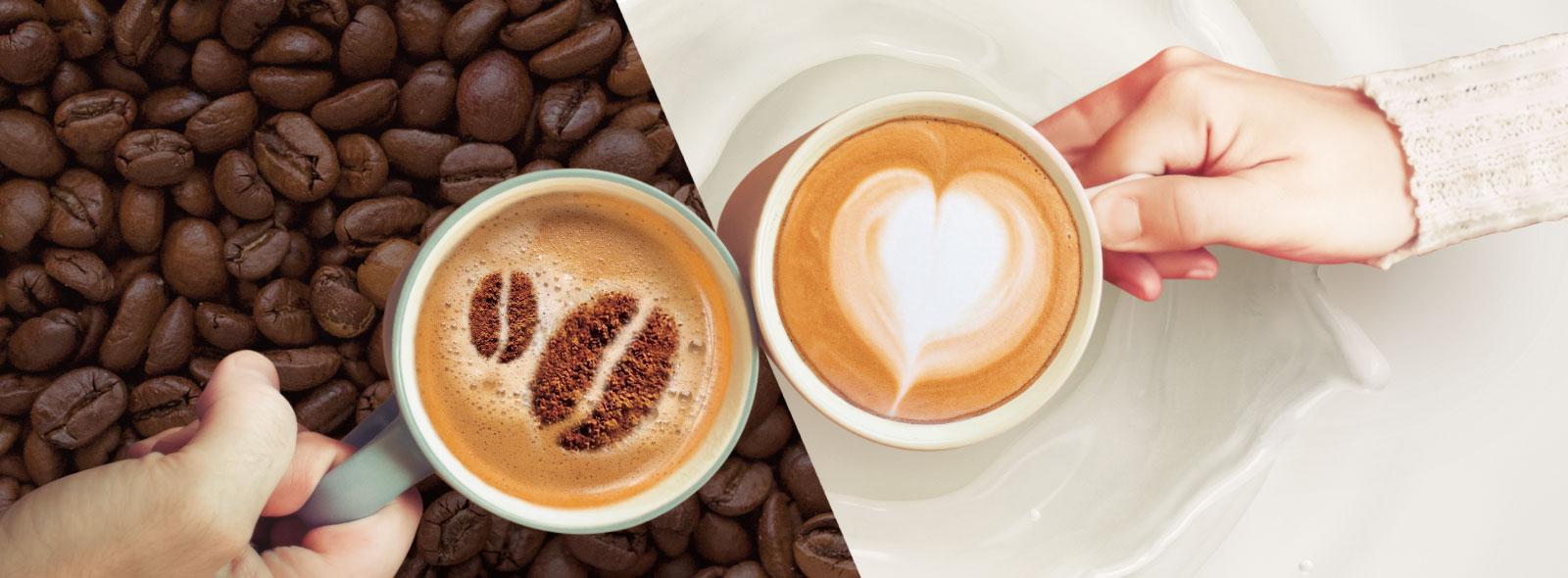 你喜欢吃/喝什么味道的食物/饮料？
我喜欢吃/喝稍微带点儿甜/酸/苦/辣/咸的____。
省级：省、直辖市、自治区、特别行​​政区
→ 省 =/= 省级行政区
省 n.	(shěng /xǐng )
中国有二十三个省，方老师来自广东省。
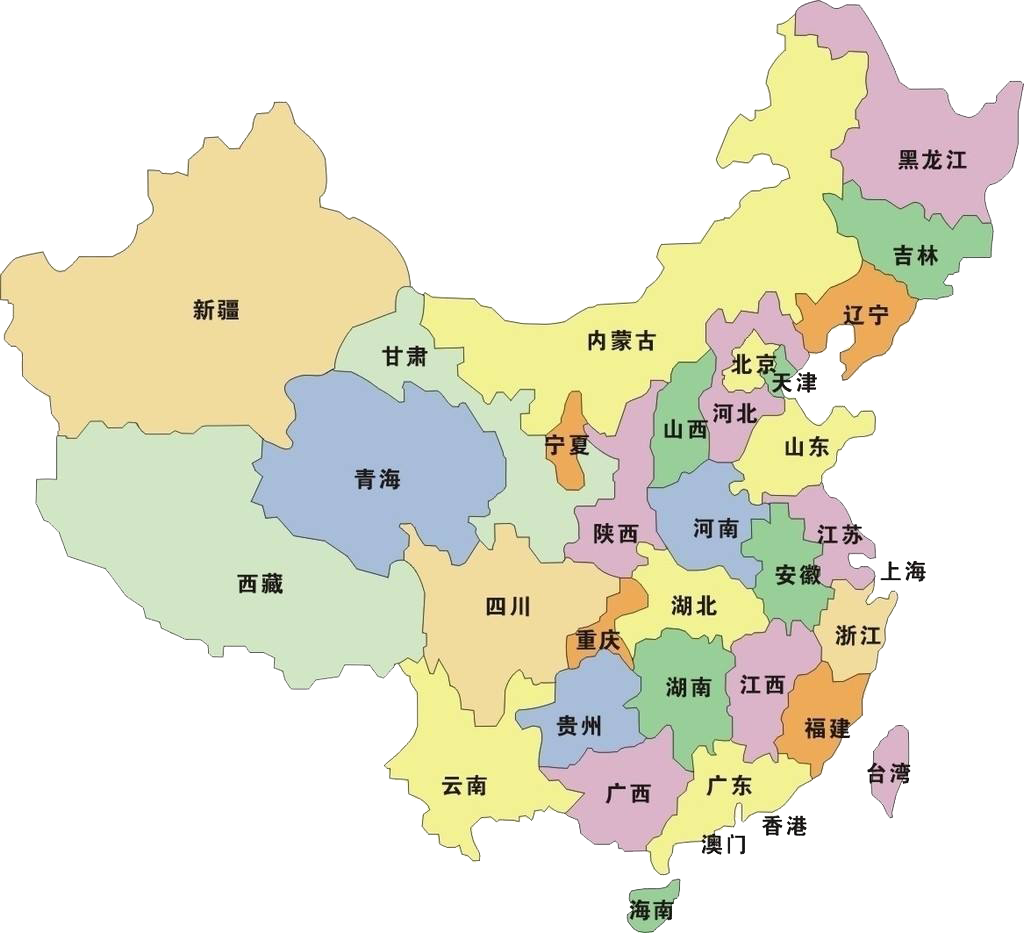 [Speaker Notes: 23个省： 河北 、 山西 、 辽宁 、 吉林 、 黑龙江 、 江苏 、 浙江 、 安徽 、 福建 、 江西 、 山东 、 河南 、 湖北 、 湖南 、 广东 、 海南 、 四川 、 贵州 、 云南 、 陕西 、 甘肃 、 青海 、 台湾 （地区，见下）
5个自治区： 内蒙古 、 广西 、 西藏 、 宁夏 、 新疆
4个直辖市： 北京 、 天津 、 上海 、 重庆]
省 n.	(shěng /xǐng )
“当各省风景都有了BGM”
[Speaker Notes: 23个省： 河北 、 山西 、 辽宁 、 吉林 、 黑龙江 、 江苏 、 浙江 、 安徽 、 福建 、 江西 、 山东 、 河南 、 湖北 、 湖南 、 广东 、 海南 、 四川 、 贵州 、 云南 、 陕西 、 甘肃 、 青海 、 台湾 （地区，见下）
5个自治区： 内蒙古 、 广西 、 西藏 、 宁夏 、 新疆
4个直辖市： 北京 、 天津 、 上海 、 重庆]
省 n.	(shěng /xǐng )
小组讨论：你最想去哪个省？为什么？
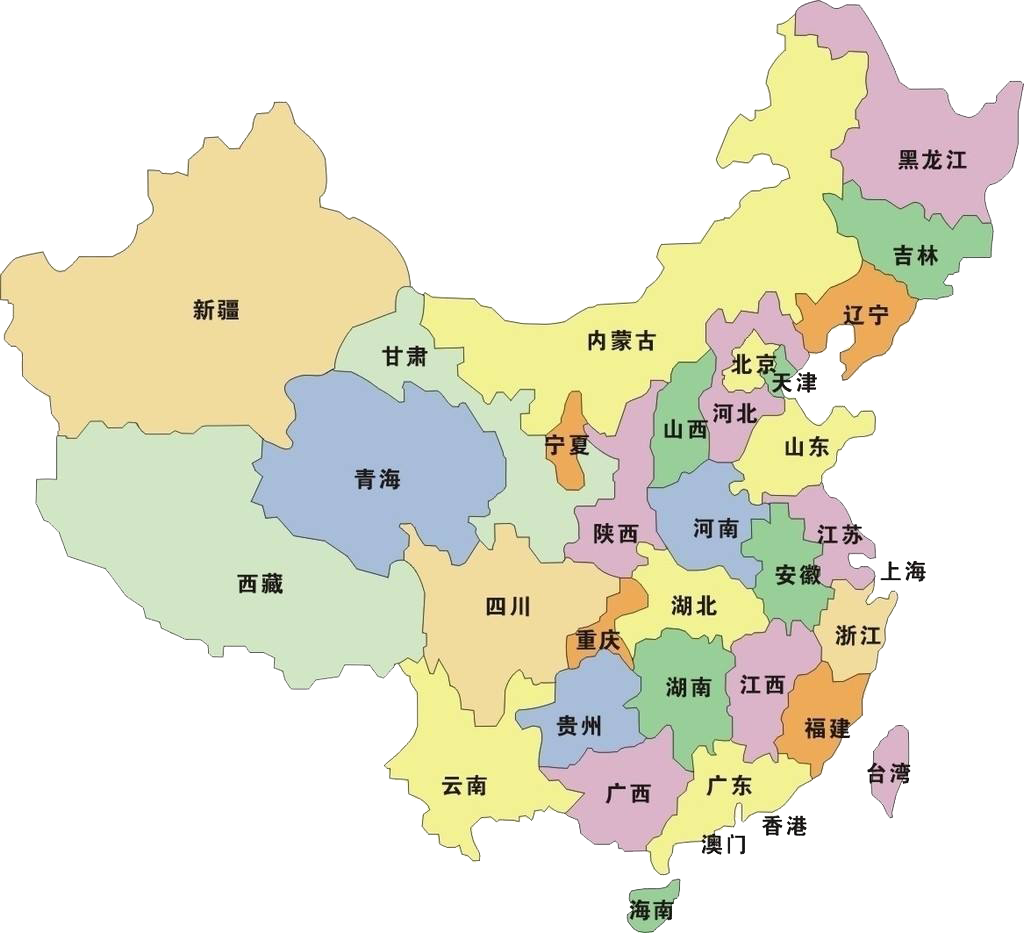 [Speaker Notes: 23个省： 河北 、 山西 、 辽宁 、 吉林 、 黑龙江 、 江苏 、 浙江 、 安徽 、 福建 、 江西 、 山东 、 河南 、 湖北 、 湖南 、 广东 、 海南 、 四川 、 贵州 、 云南 、 陕西 、 甘肃 、 青海 、 台湾 （地区，见下）
5个自治区： 内蒙古 、 广西 、 西藏 、 宁夏 、 新疆
4个直辖市： 北京 、 天津 、 上海 、 重庆]
操练课
大约 / 餐厅 / 纸袋 / 袋子 / 互联网 / 进行 / 错误 /
随着 / 十分 / 普遍 / 部分 / 稍微 / 省
我在捷克暂时找不到一家比较好的日本____。
随着____的普及，越来越多大学尝试推出不同的线上课程。
中国有二十三个____，包括广东、青海、黑龙江等。
我妈妈经常叫我参加大学的招生活动，帮她拿几个免费的布____回去装东西。
这家超市的____质量真差，装不了几个橘子就破了。
这个房间____能够容纳三十个人。
我经常跟大一的学生说，我侄子____可爱！
大约 / 餐厅 / 纸袋 / 袋子 / 互联网 / 进行 / 错误 /
随着 / 十分 / 普遍 / 部分 / 稍微 / 苦 / 省
我以前不喜欢喝咖啡，因为我觉得咖啡很____。
我喜欢吃____带点儿辣的面条。
香港人似乎____不喜欢做户外运动，我认识的香港人都不喜欢跑步、爬山和攀岩。
电脑一直说我输入了____的密码，不让我登入系统。
____家长认为孩子成绩不好是老师能力不足造成的。
政府下个月开始为一个大型的基础建设项目____公众咨询。
____年龄的增长，我们对于认识新朋友的欲望越来越少。
作业
简单介绍一下捷克/斯洛伐克的“酒文化”。

捷克/斯洛伐克人喜欢喝酒吗？
你们平常在什么时间喝酒？
你们会在什么地方喝酒？那些地方有什么特别之处？
你们喜欢跟谁一起喝酒？
你们喜欢喝什么酒？
你们有什么下酒菜？
…

时长：2分钟
Deadline:
17/3 23:59